Trees in the Campus Landscape
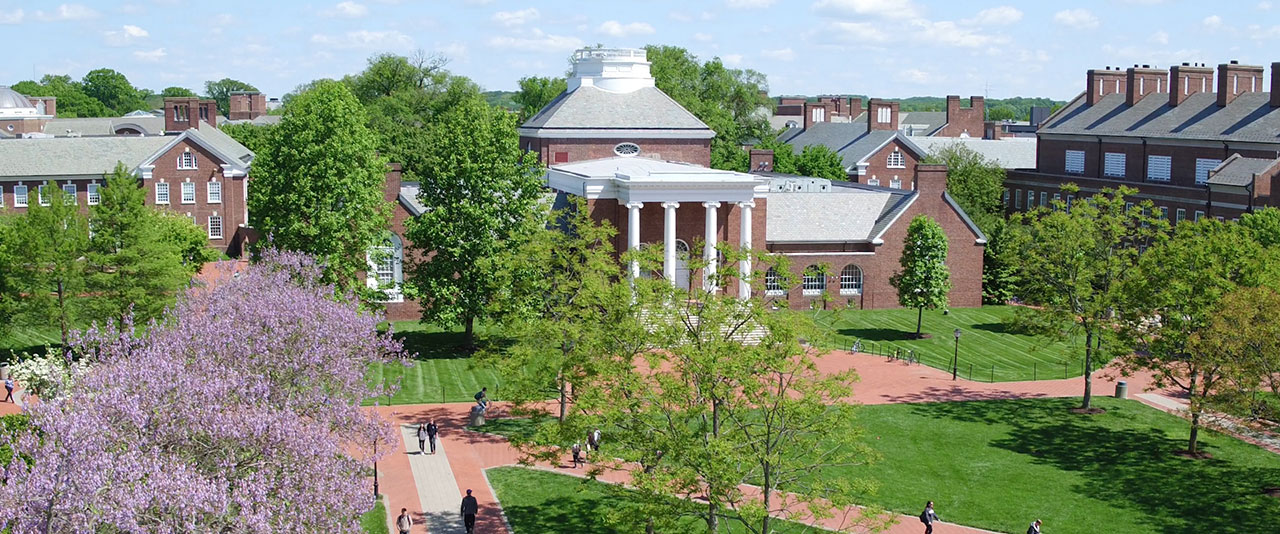 Tom Flood, MBA, CEFP, ASLA
AVP for Facilities Operations
University of Delaware
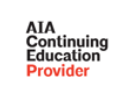 Trees in the Campus Landscape
Agenda
Design & Selection
Purchasing & Planting
Tree Protection
Tree Management
Plans, Programs & Inventories
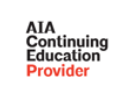 Campus Trees
WHY TREES?
Create habitat
Protect & improve soils
Reduce erosion & 
  storm water run off
Reduces heat
Improves air quality
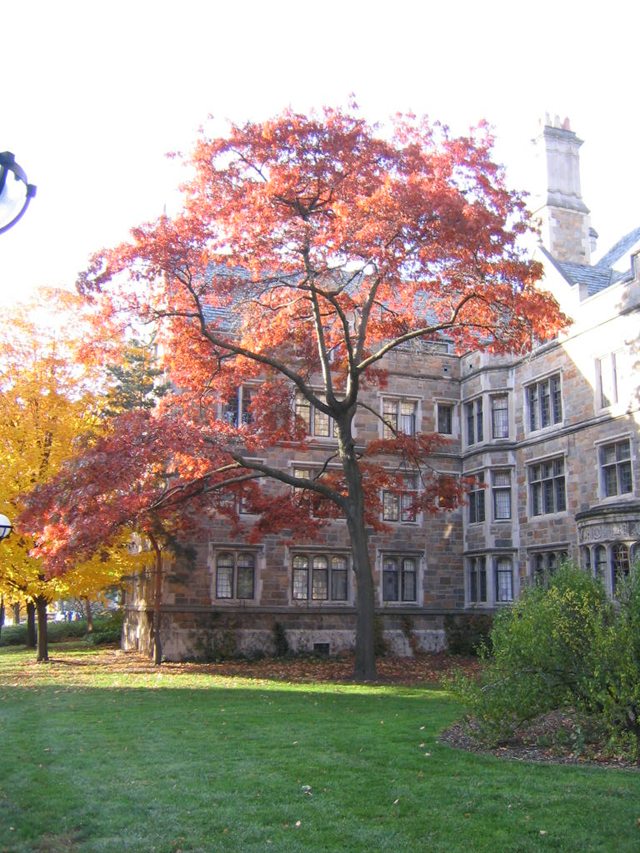 Campus Trees
Create a sense of place

Livable 	campus
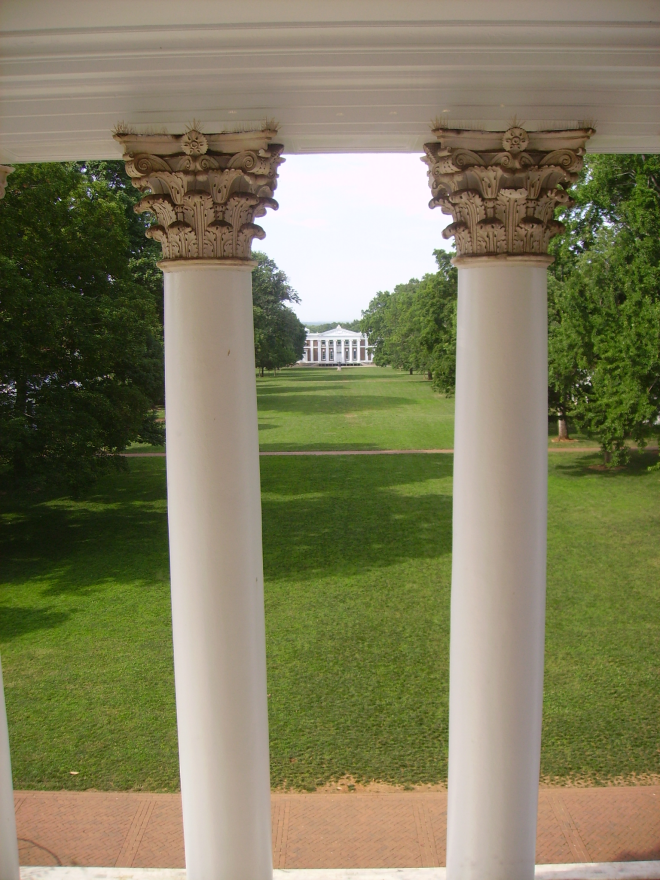 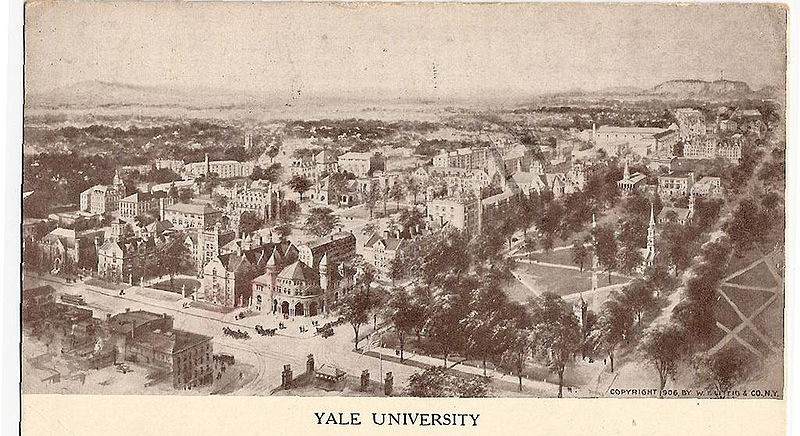 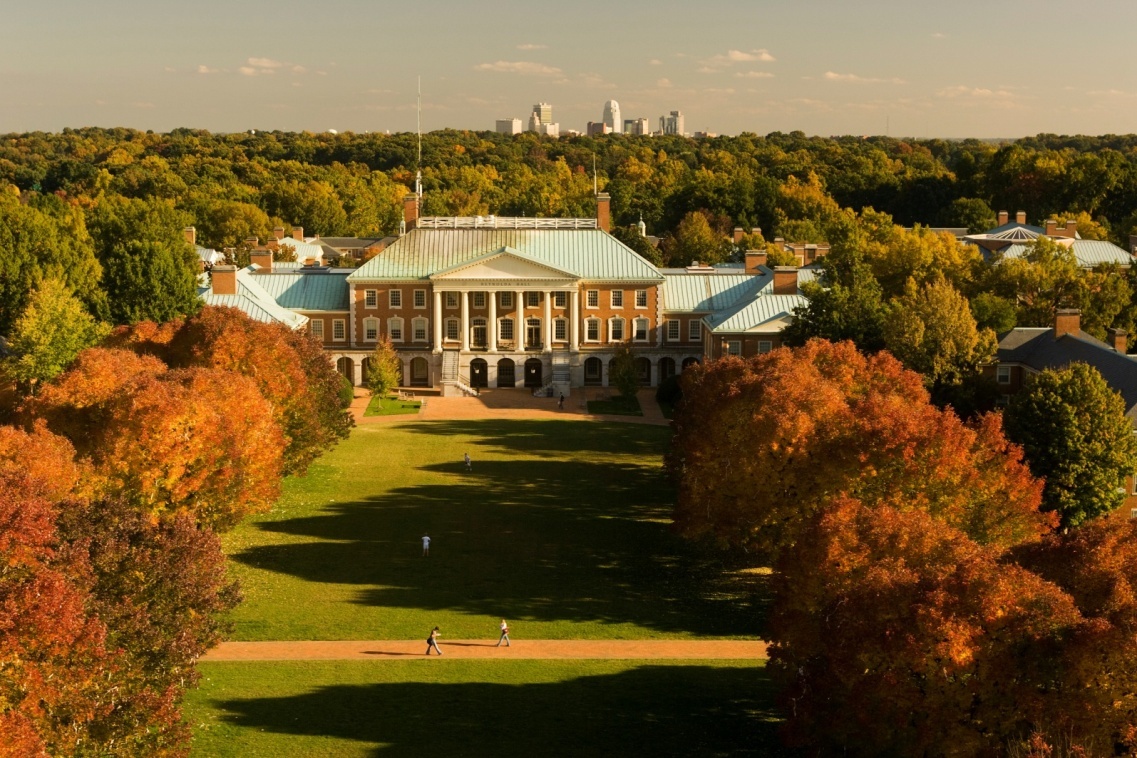 Design & Selection
Right plant, Right place
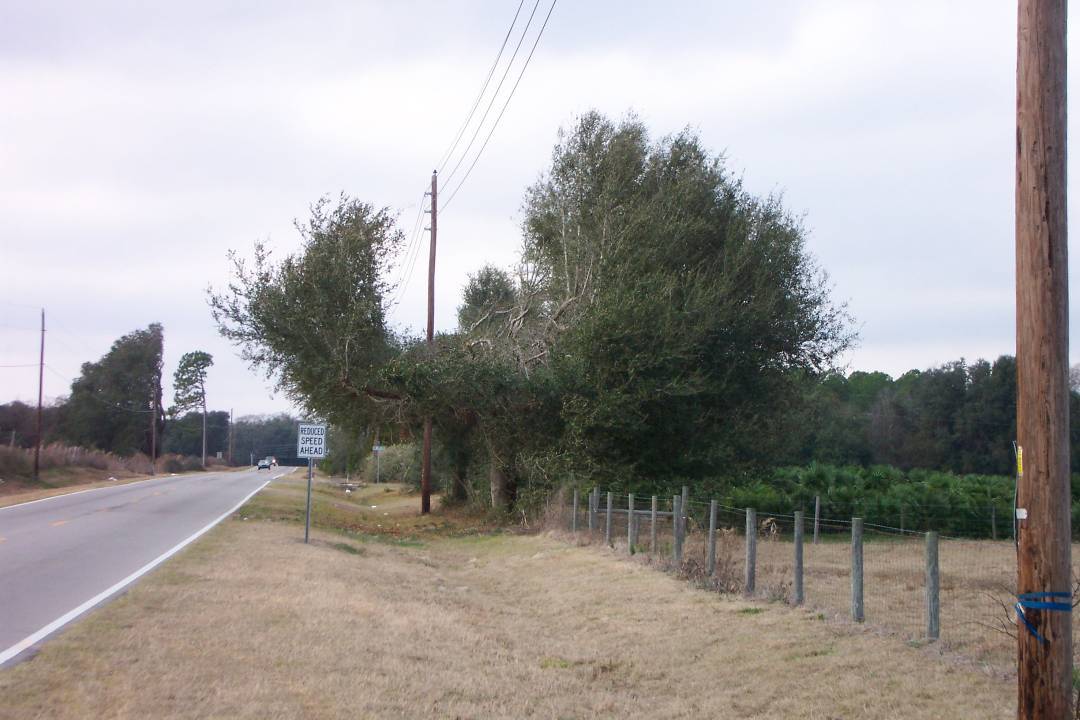 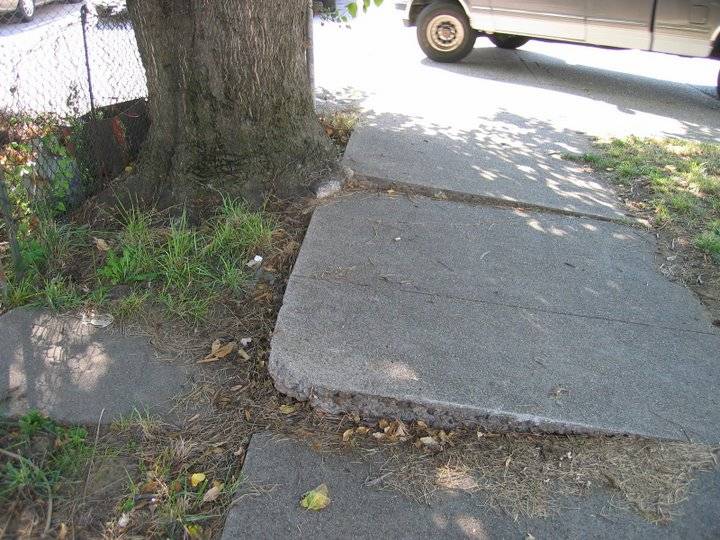 Design & Selection
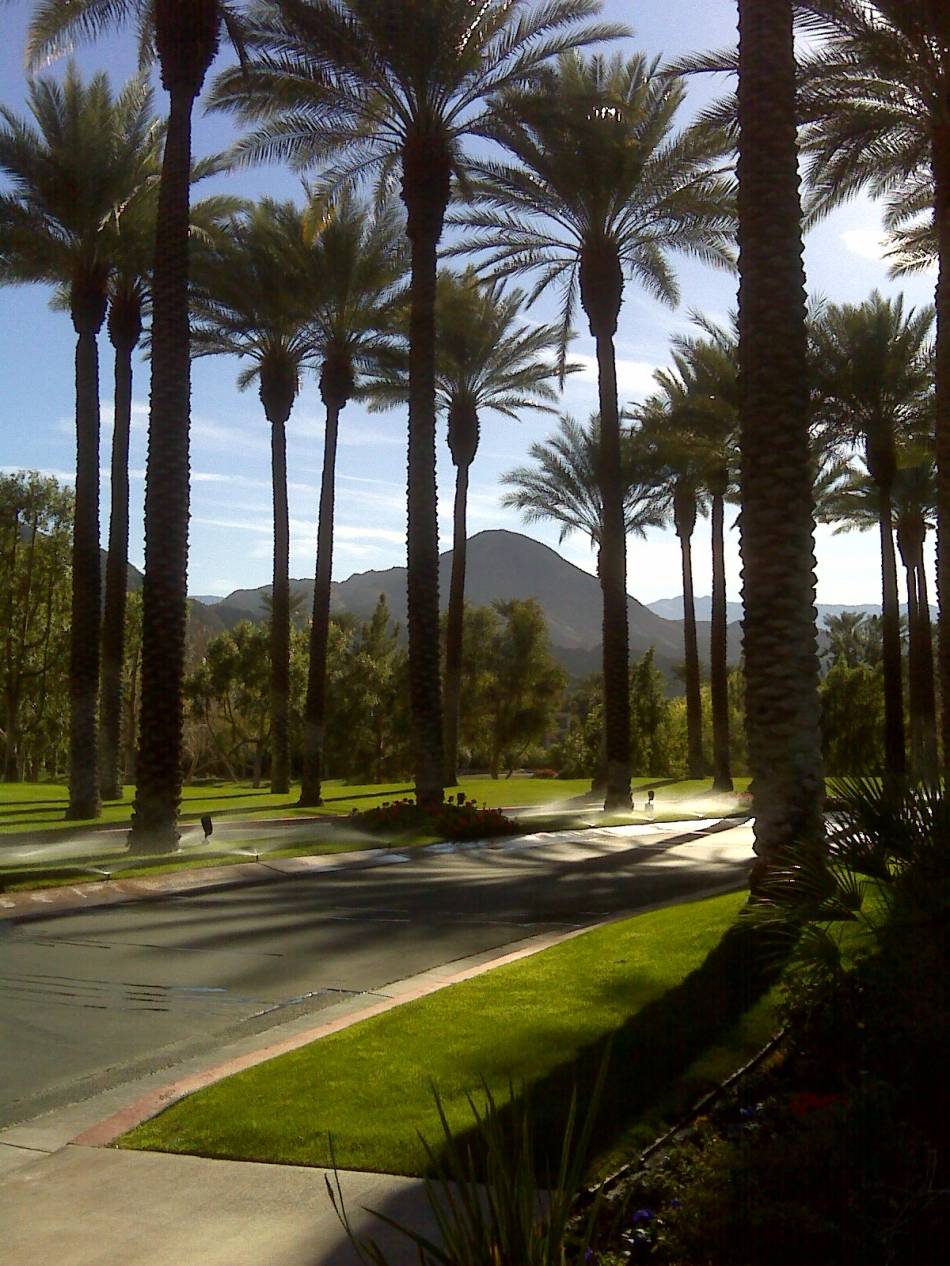 Site evaluation
Soil type
Soil moisture 
Sun exposure
Available space
Maintenance practices
Design & Selection
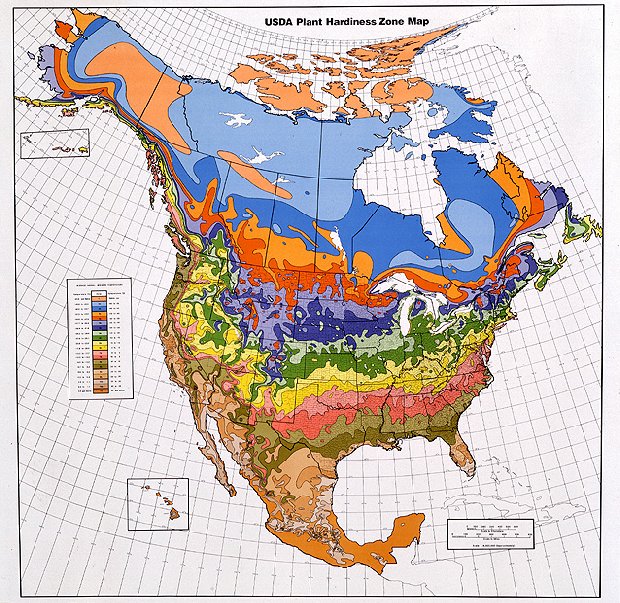 Tree attributes
Hardiness zone 
Heat zone
Design & Selection
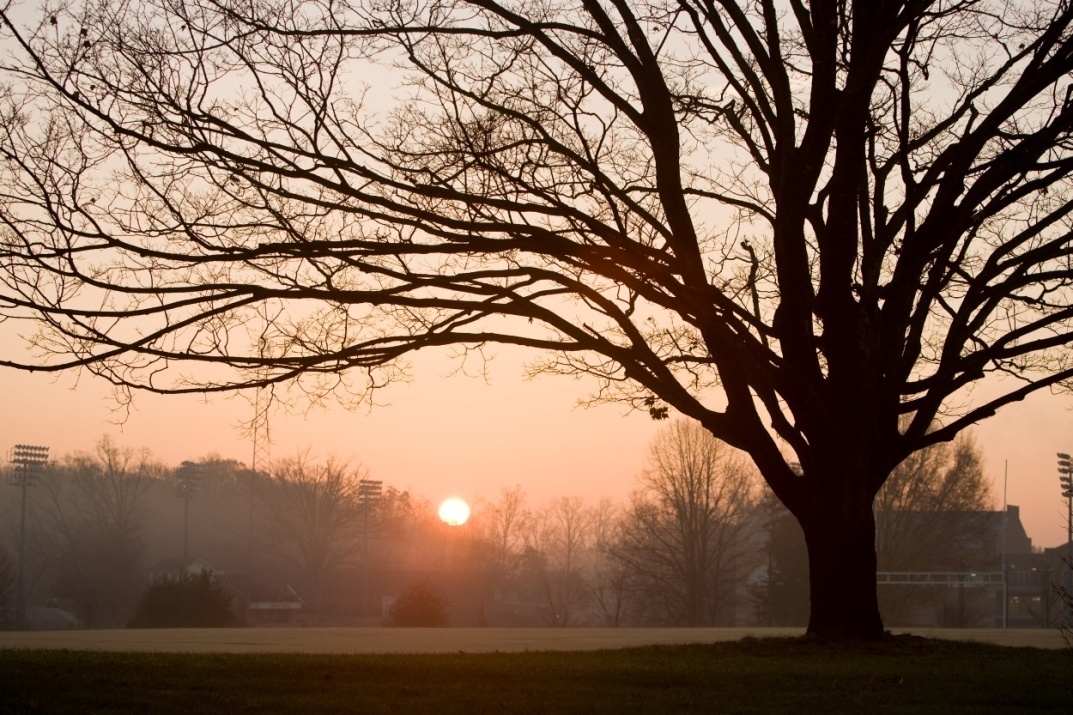 Tree attributes
Mature size
Cultural requirements
	(moisture, light, soil)
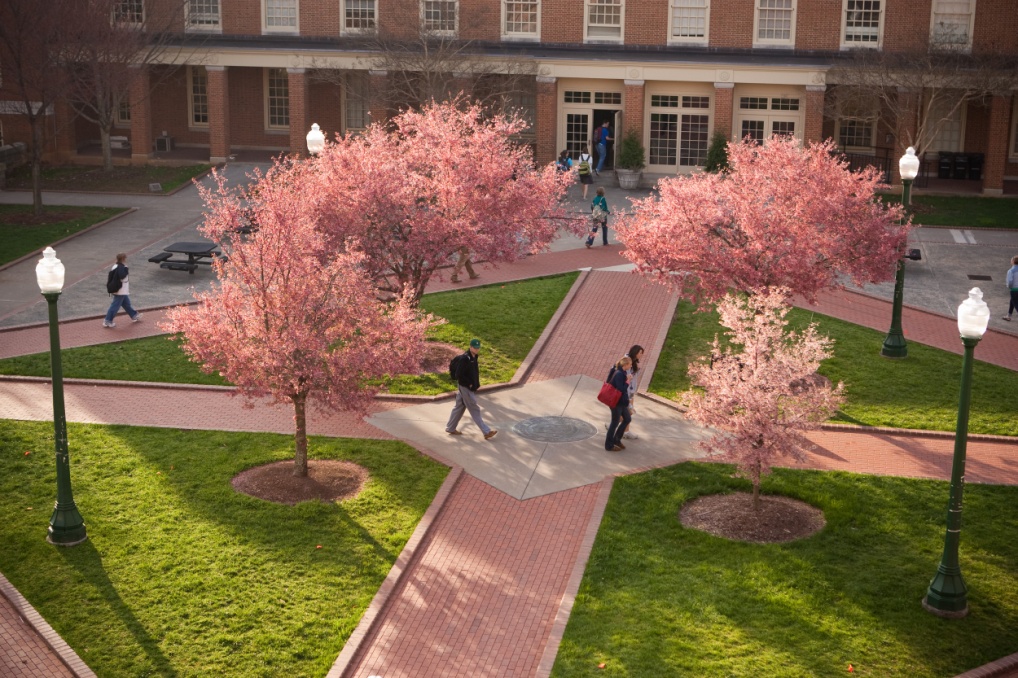 Design & Selection
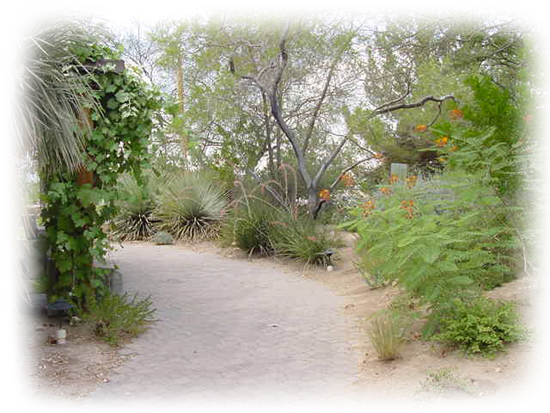 Tree attributes
Maintenance requirements
Ornamental qualities
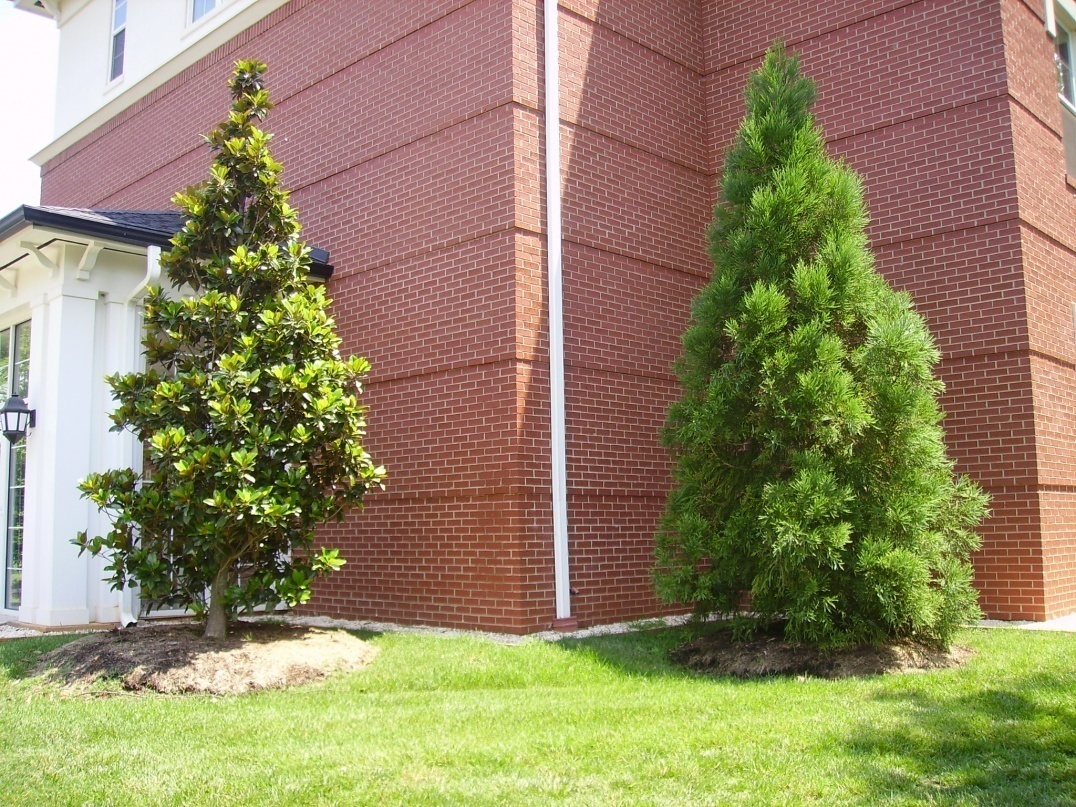 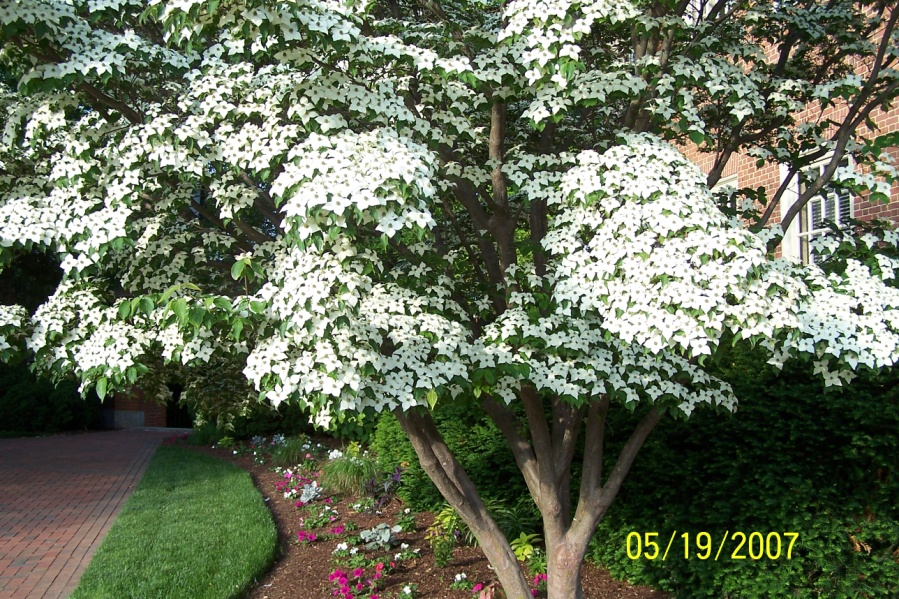 Design & Selection
Design Requirements
Type
Form & Texture
Size & Scale
Ornamental 
	Qualities
Site Aesthetics
views
architecture, etc
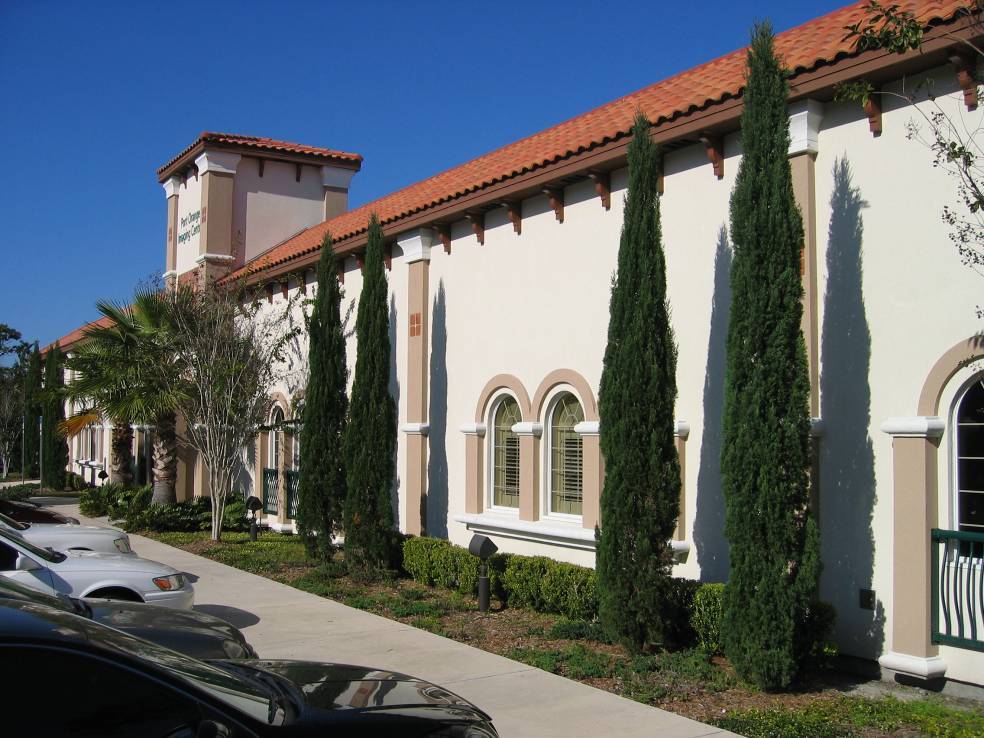 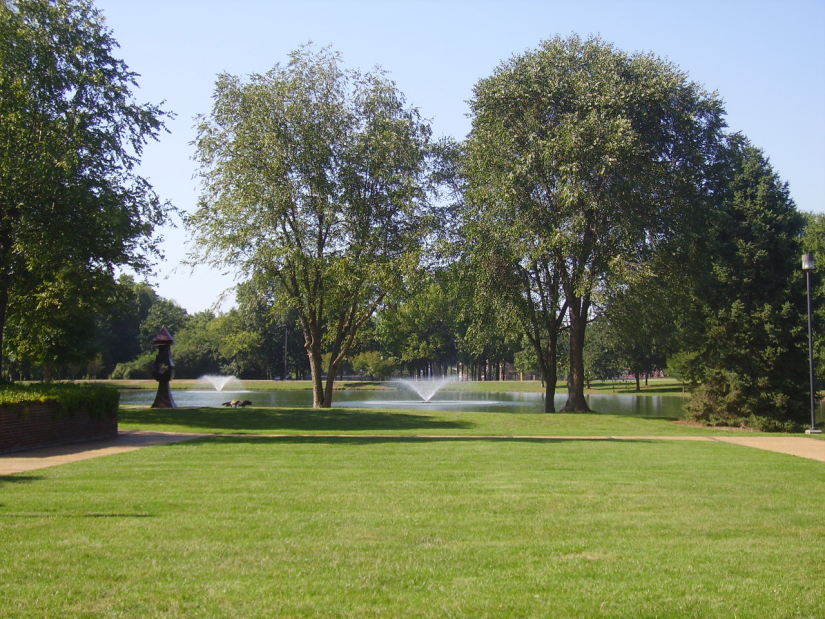 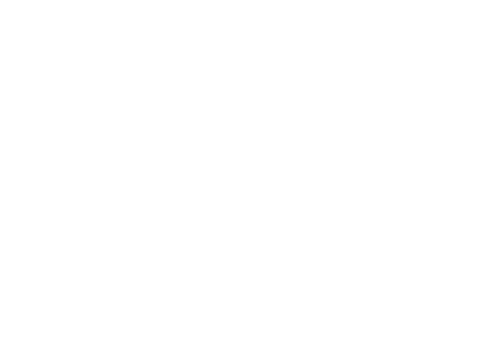 Design & Selection Native vs, Non-Native
Eliminate the use of invasive plants.  
An invasive species is defined as “an alien species whose introduction does or is likely to cause economic or environmental harm or harm to human health.” 



           

           This is not the same as non-native!
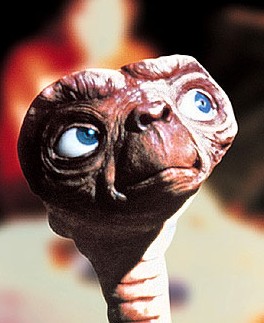 Purchasing & Planting
ANLA – Standard for Nursery Stock
Condition – container, B&B or bare root?
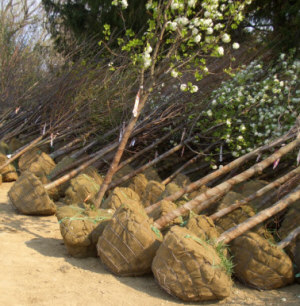 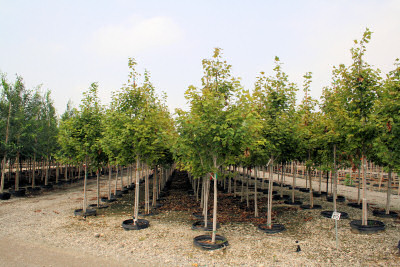 Purchasing & Planting
Field Tag Trees
Look for:	
Branch structure
Trunk damage
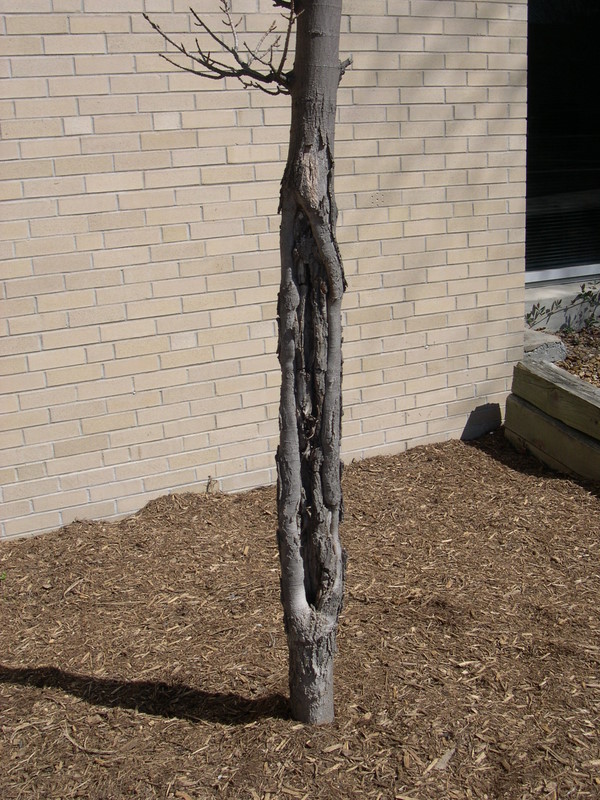 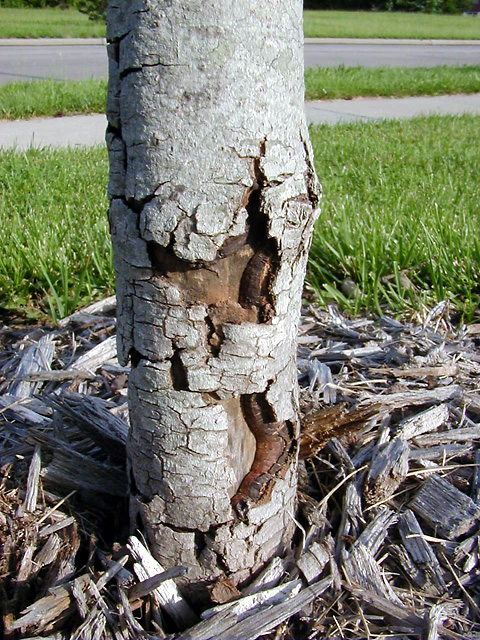 Purchasing & Planting
Field Tag Trees
Look for:	

Proper rooting
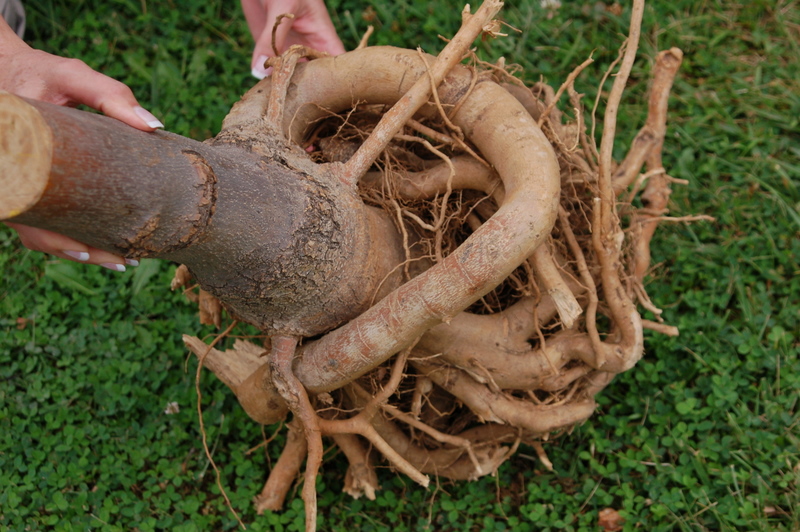 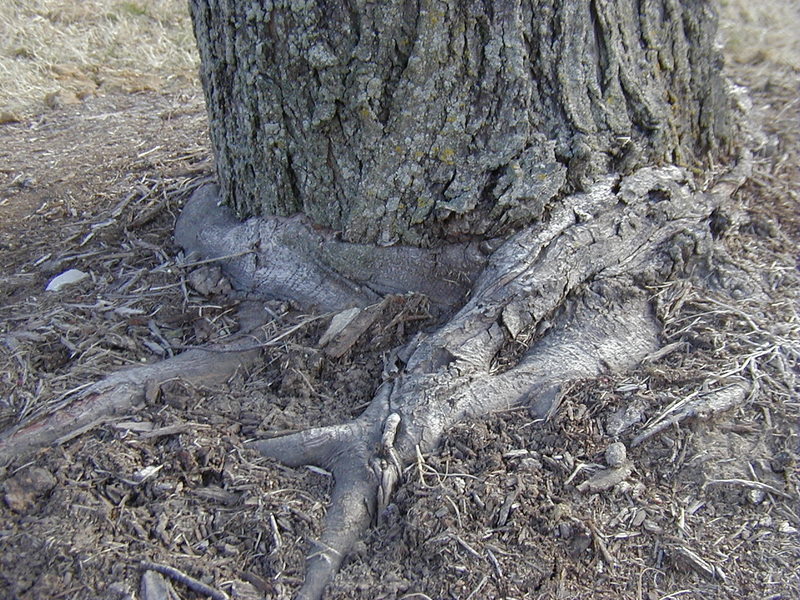 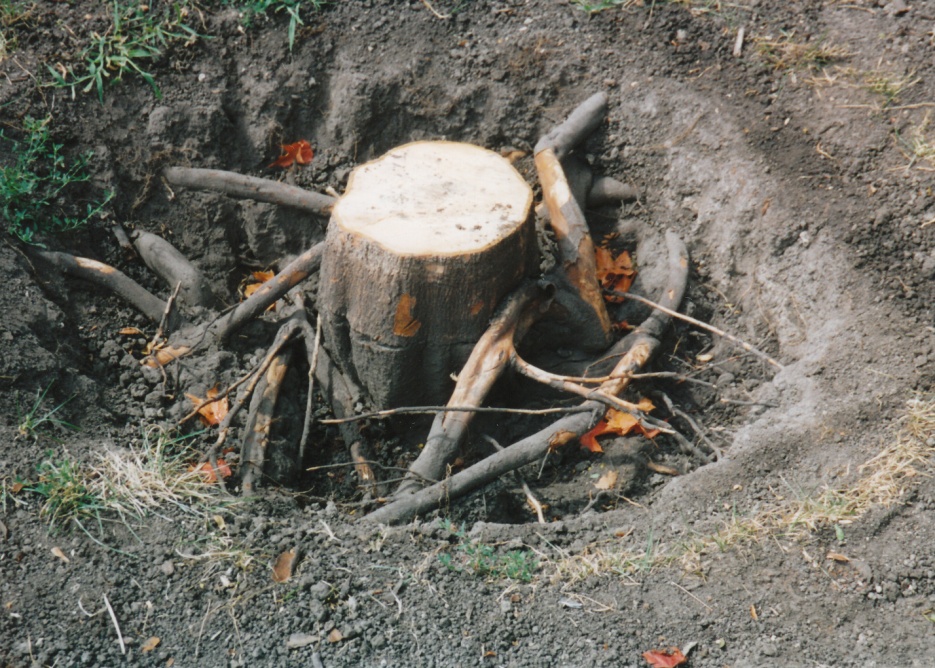 Purchasing & Planting
Field Tag Trees
Look for:	


Holding & transport
Nursery management quality
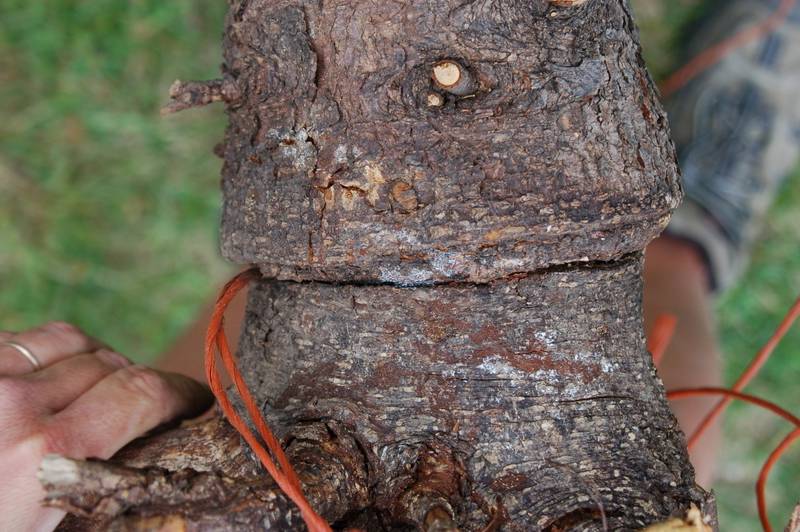 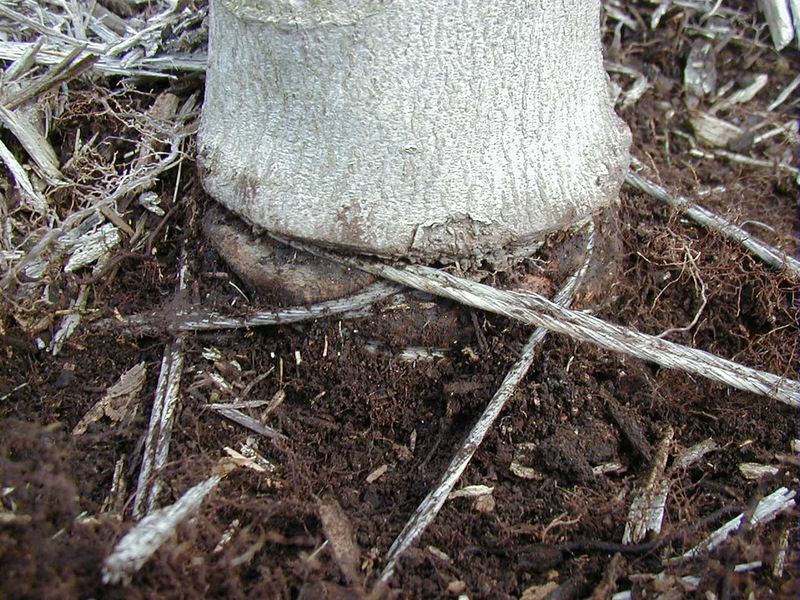 Purchasing & Planting
Site Prep – Deep Rip
Planting Hole
$10 hole for a $5 tree
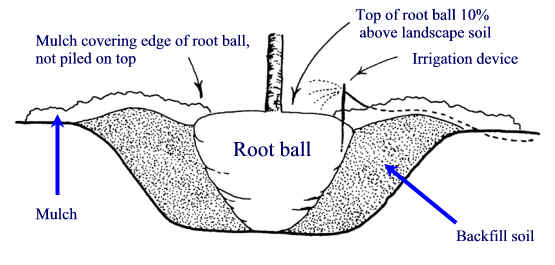 Purchasing & Planting
Planting depth
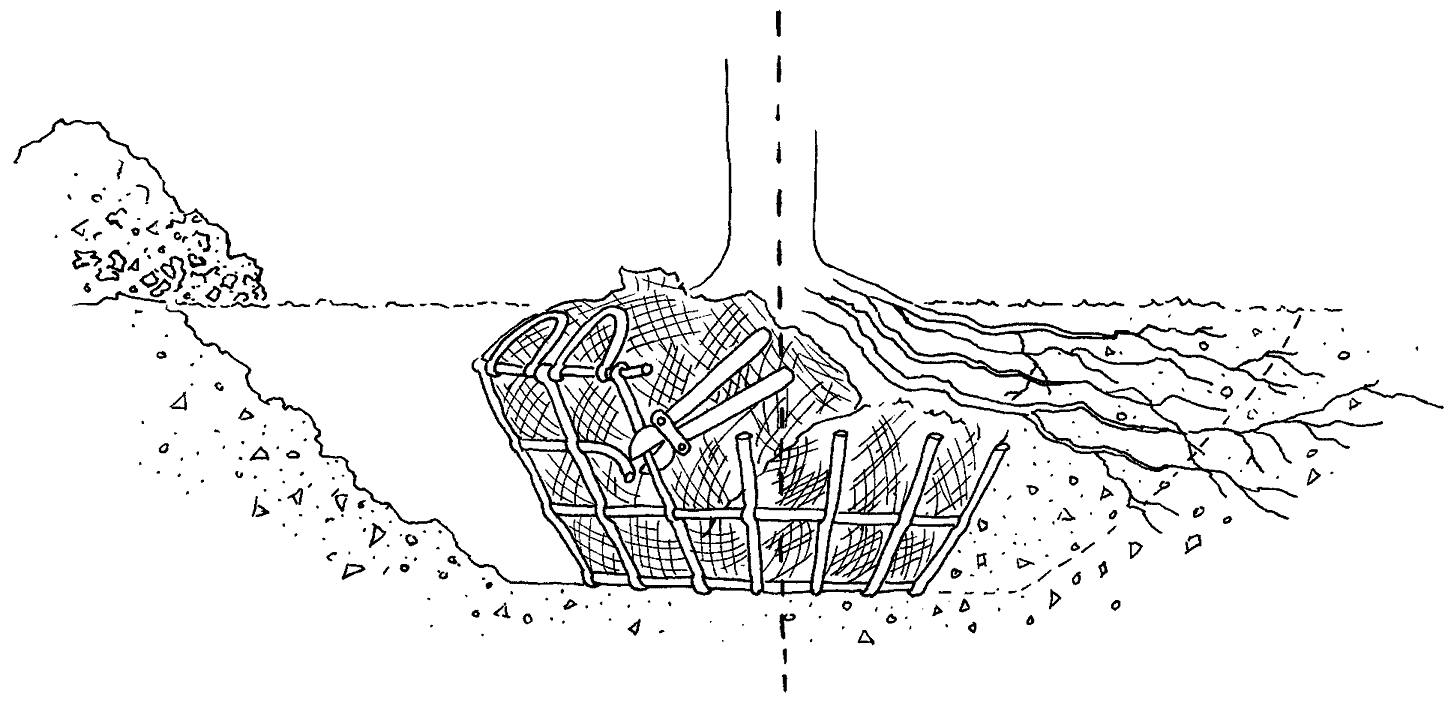 Purchasing & Planting
Establishment period
Staking
Pruning
Watering
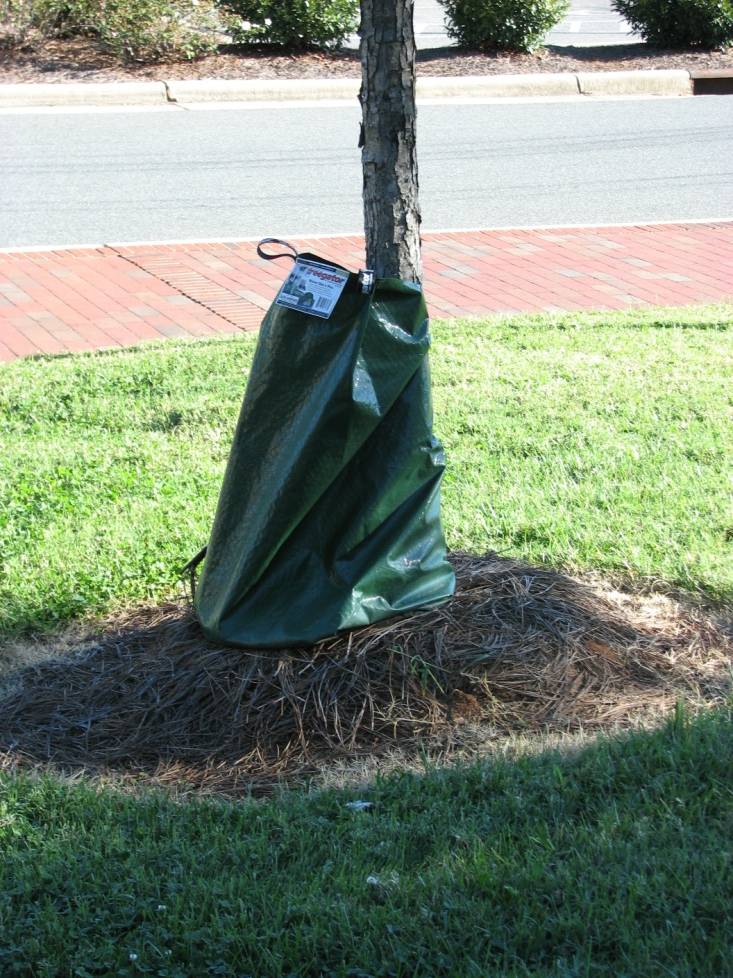 Tree Protection
Grass in weeks
	Shrubs in years
		Trees in a lifetime
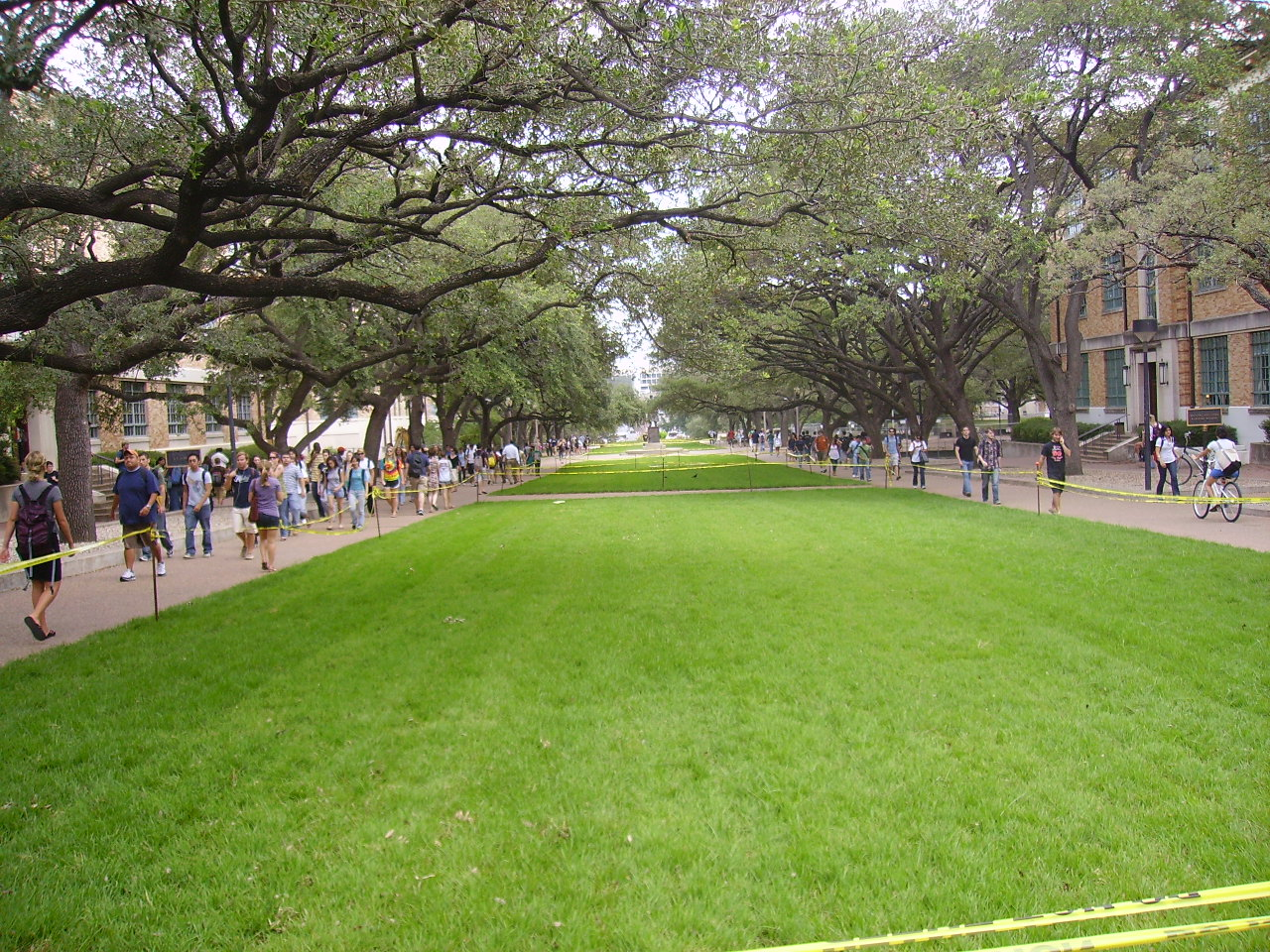 Tree Protection
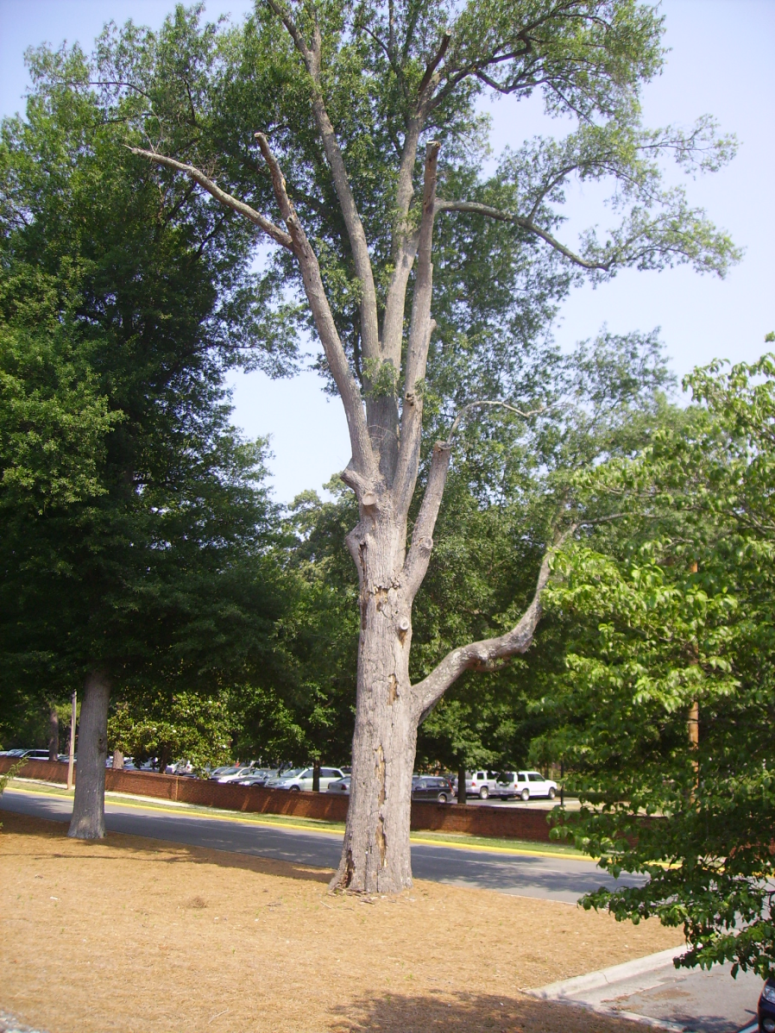 Starts at preliminary design
Include protection and damages in       general conditions
Show locations on plans

Be realistic about what 
should be saved
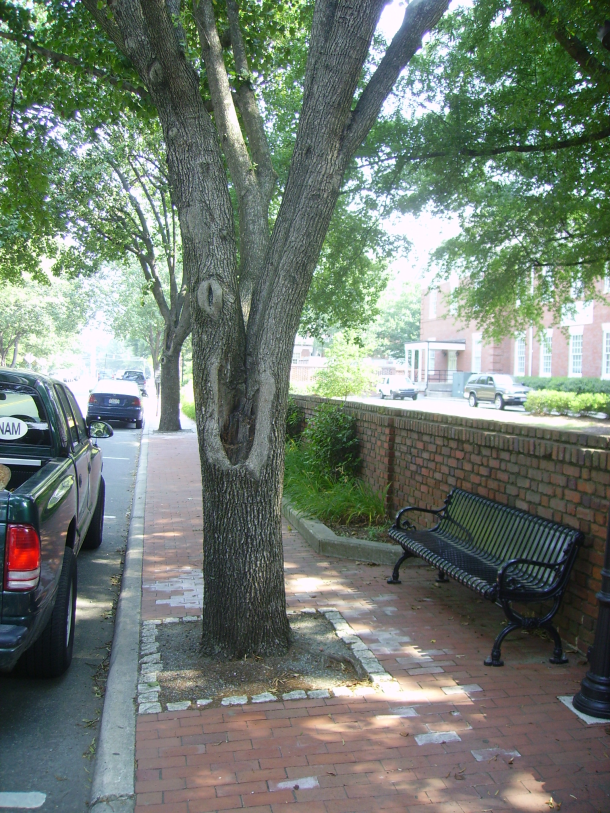 Tree Protection
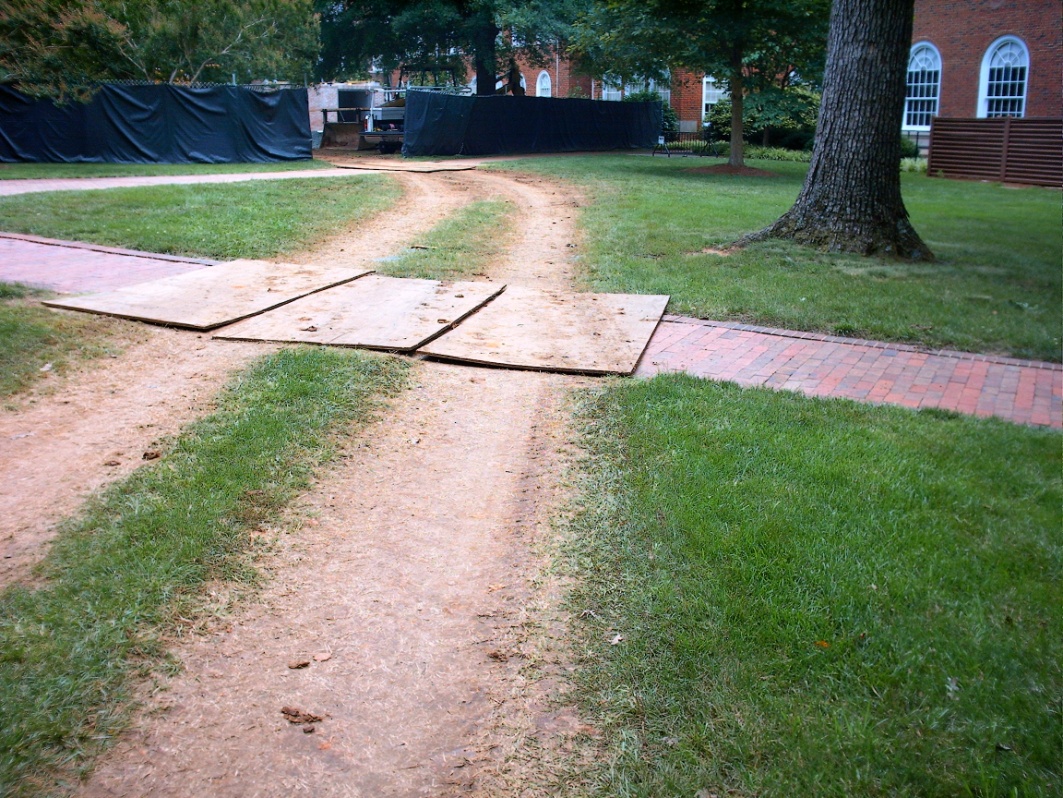 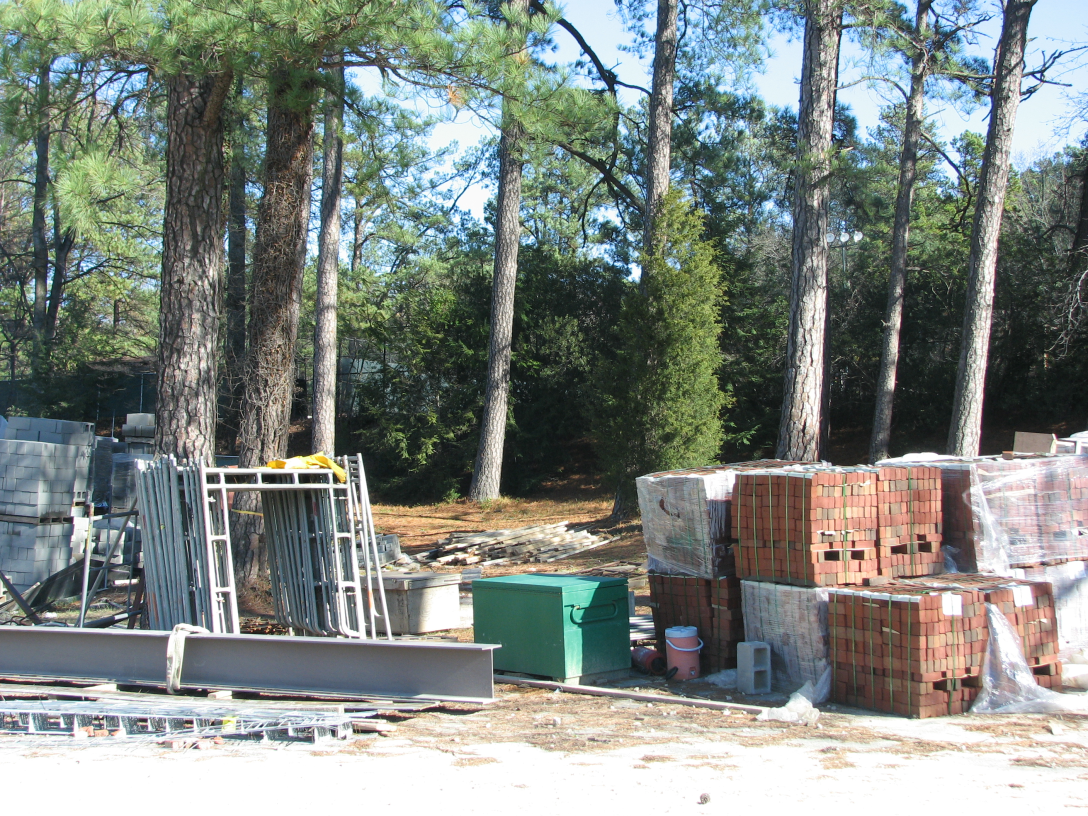 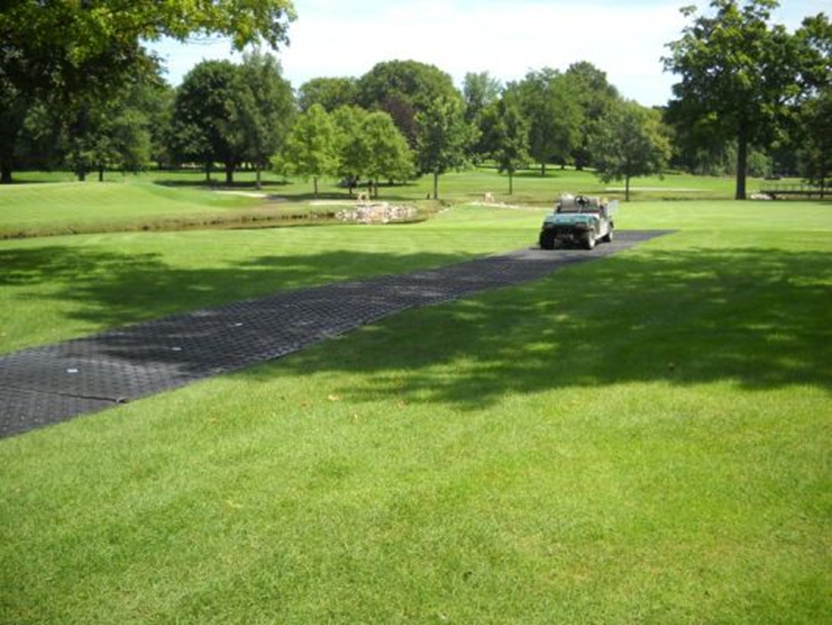 Compaction reduces spaces for oxygen and water in the soil, reduces root growth and access to water and nutrients.
Tree Protection
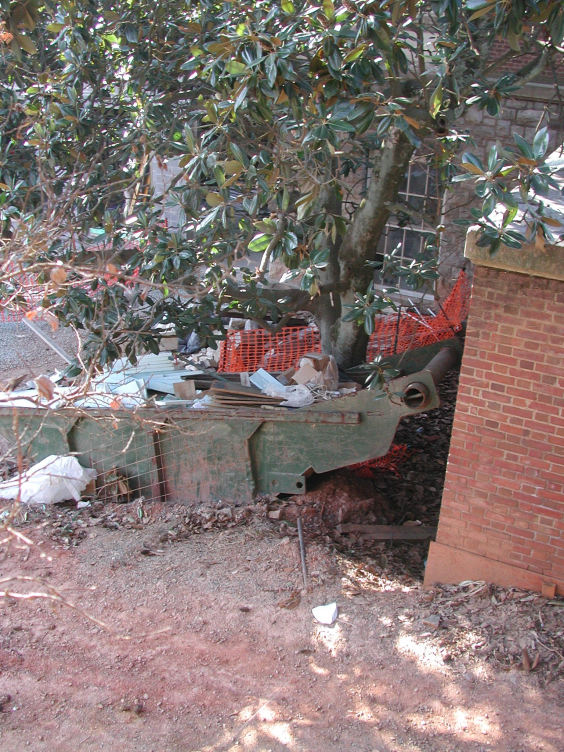 Fencing
Minimum location
At drip line
1.5 x drip line
1 foot radius / 1inch diameter
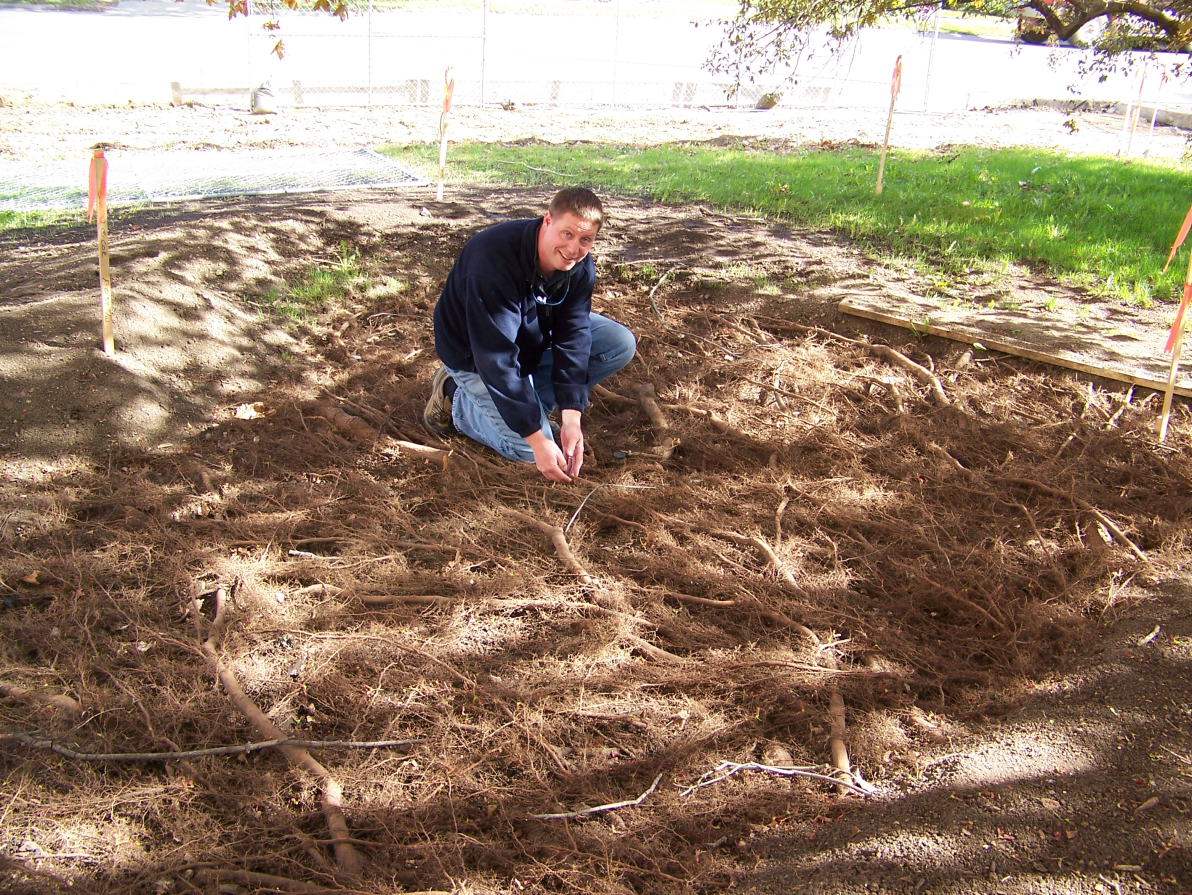 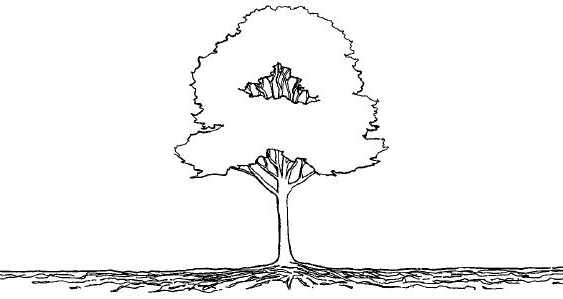 Tree Protection
Fencing
Installation & maintenance by ____?
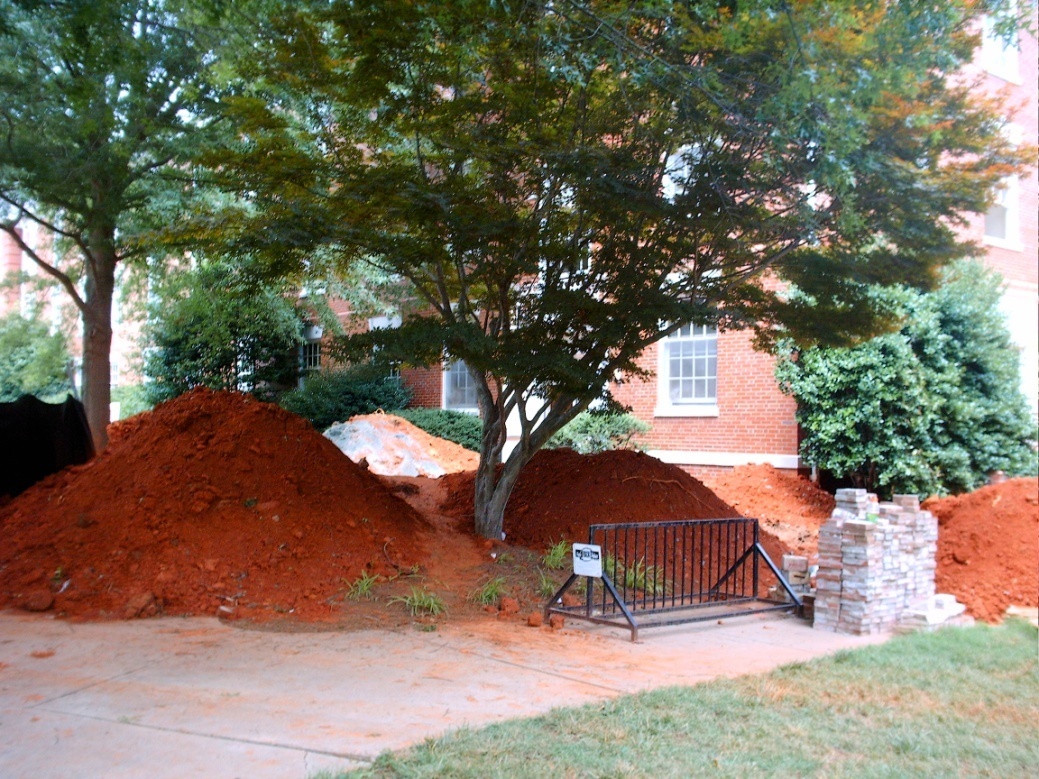 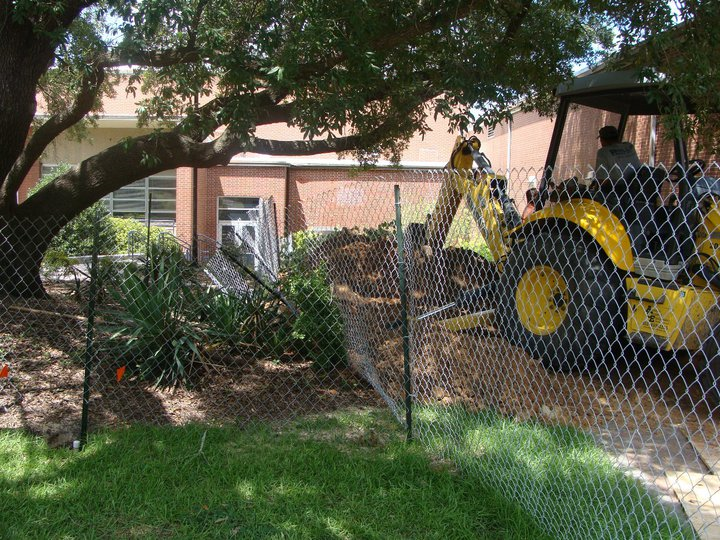 Tree Protection
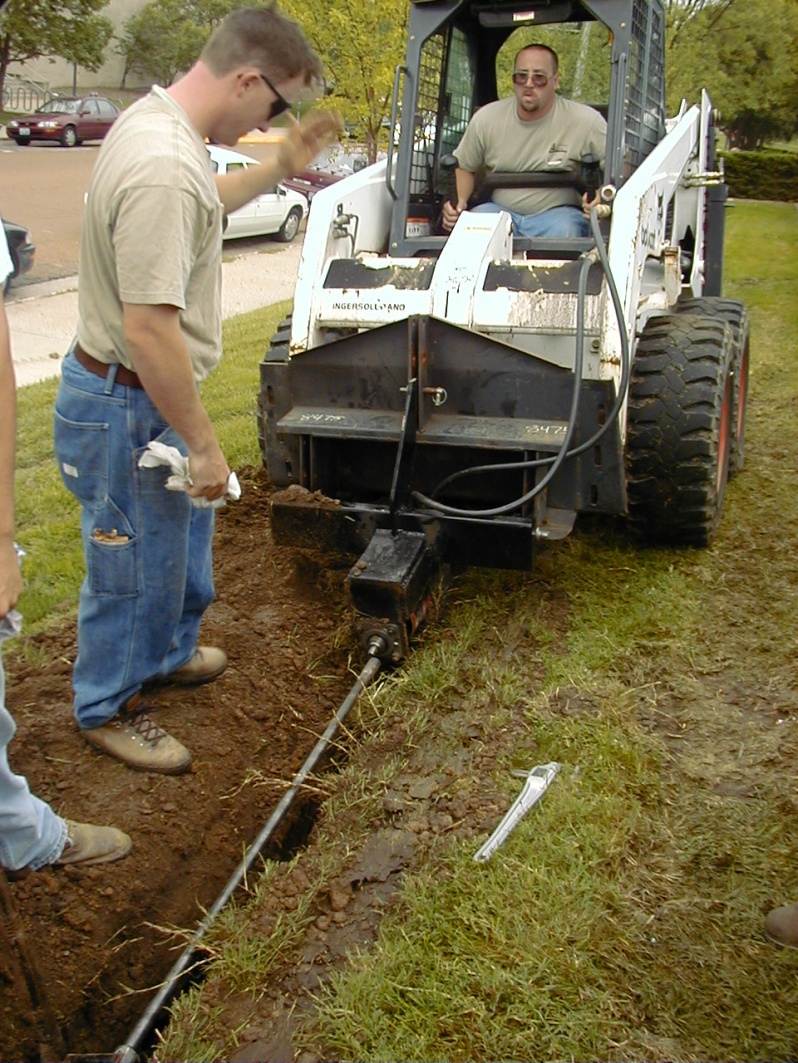 Root protection
Trenching vs. boring
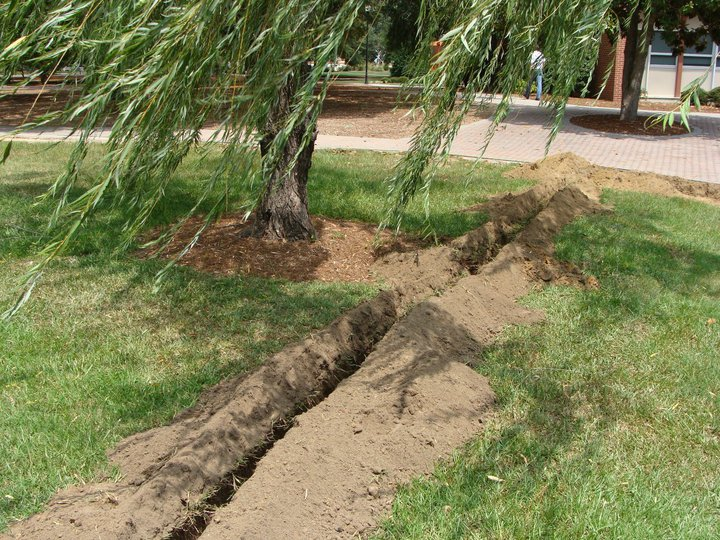 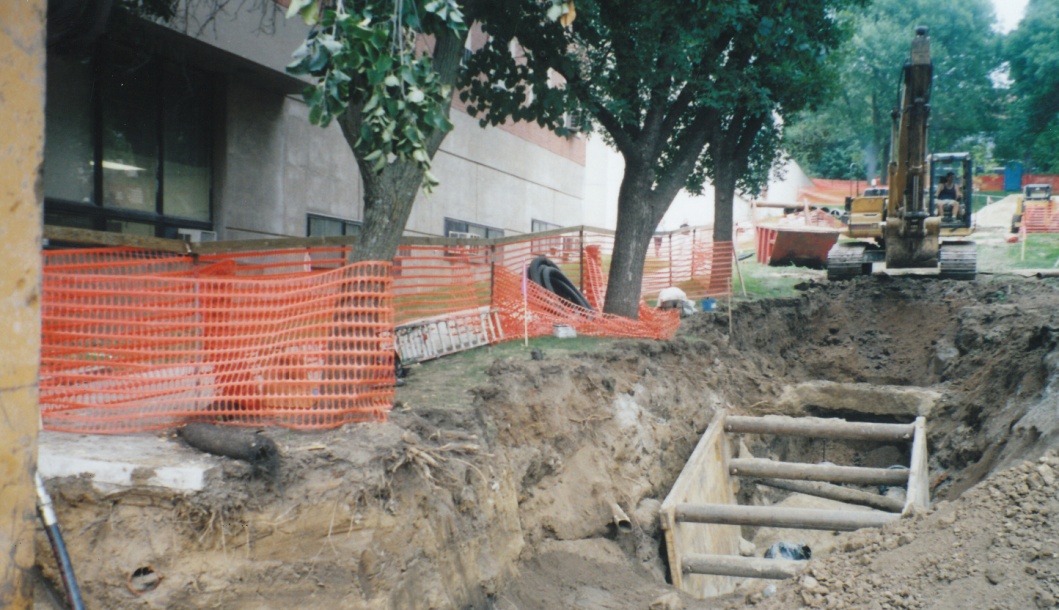 Tree Protection
Relocations – to move or not to move
Species
Size 4”-6”
Schedule
Cost
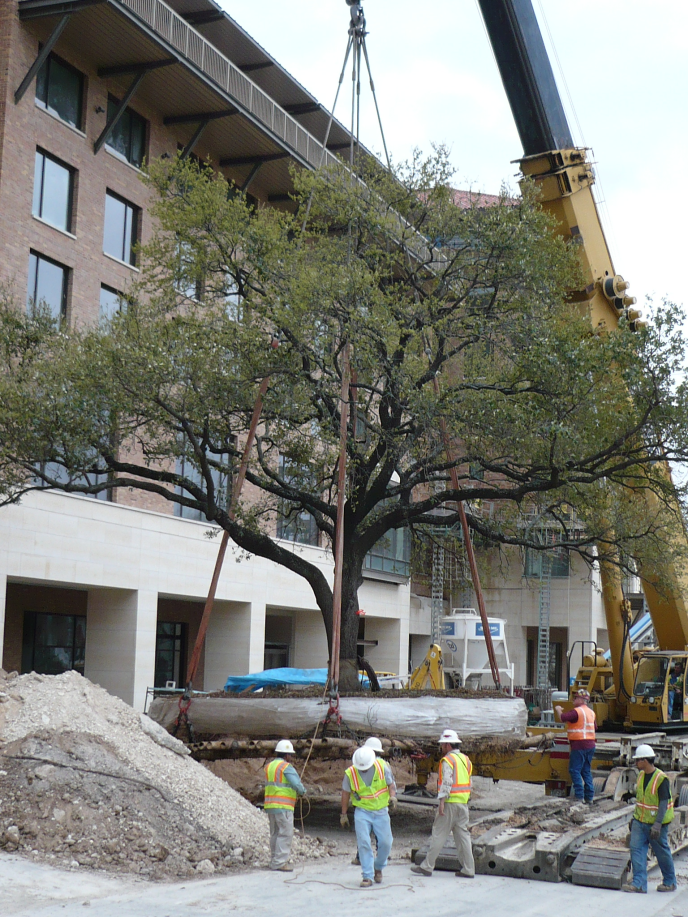 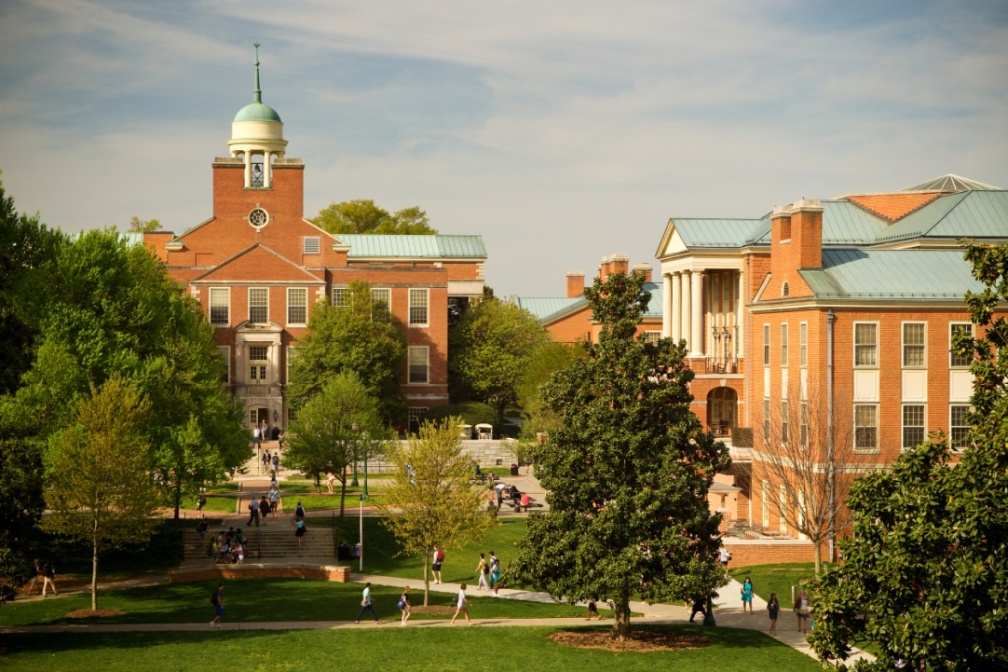 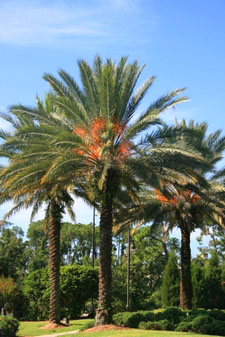 Tree Protection
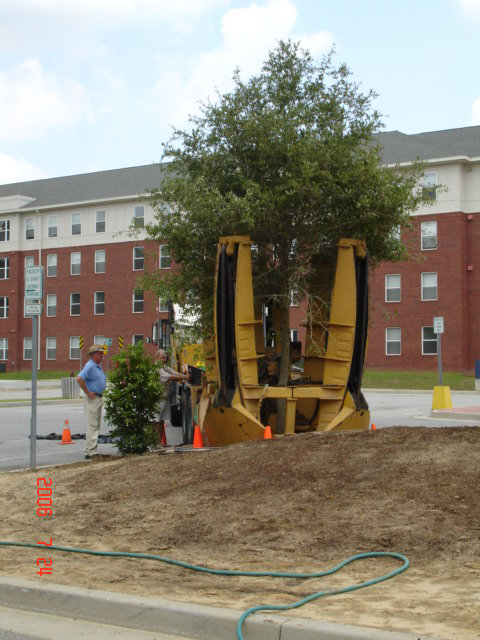 Relocations 
Tree spade
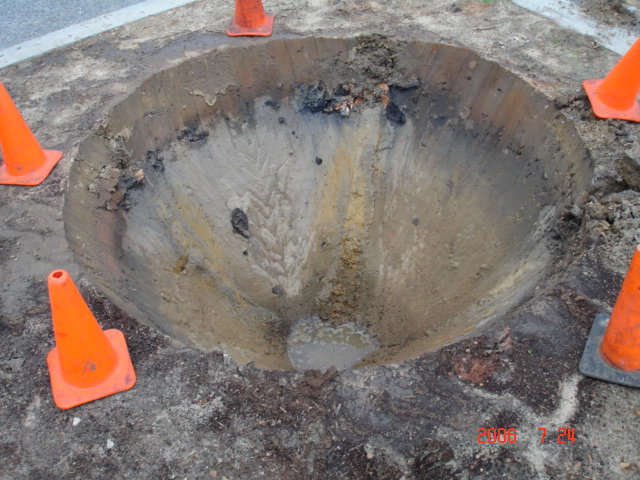 Tree Protection
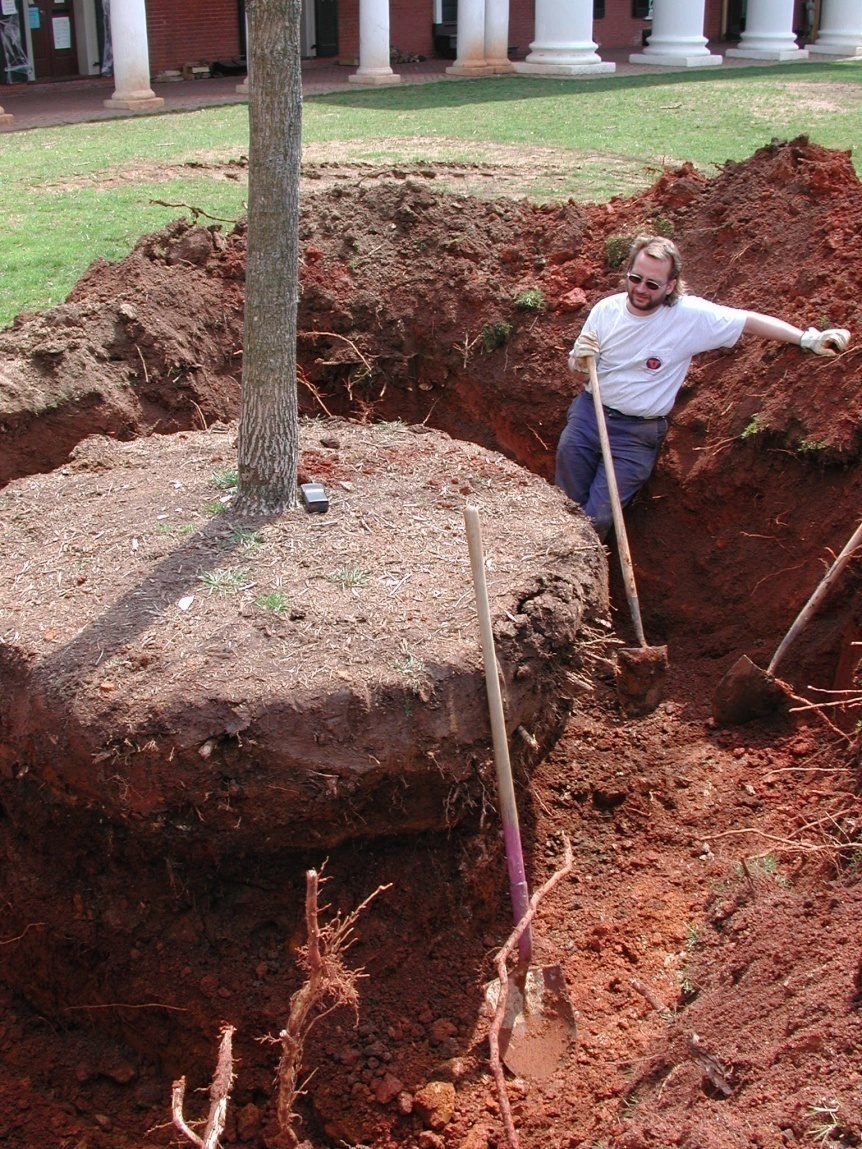 Relocations 
Hand dig
Tree Protection
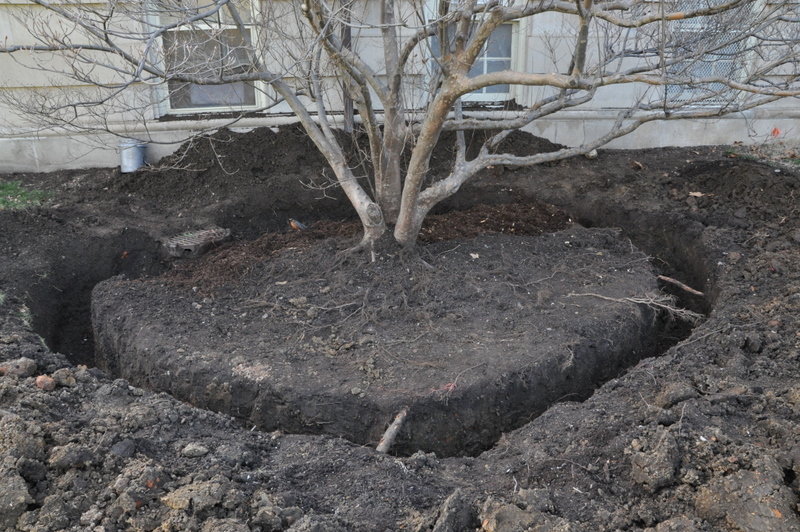 Relocations 
Air spade & bare root
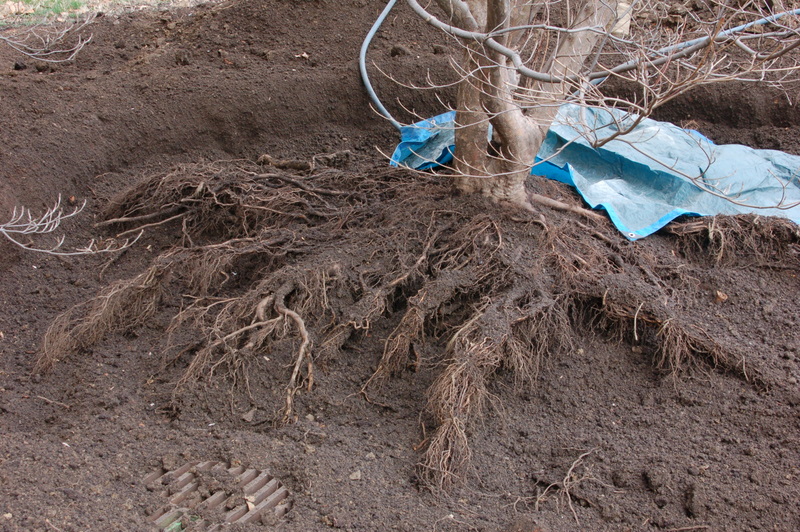 Tree Protection
Relocations
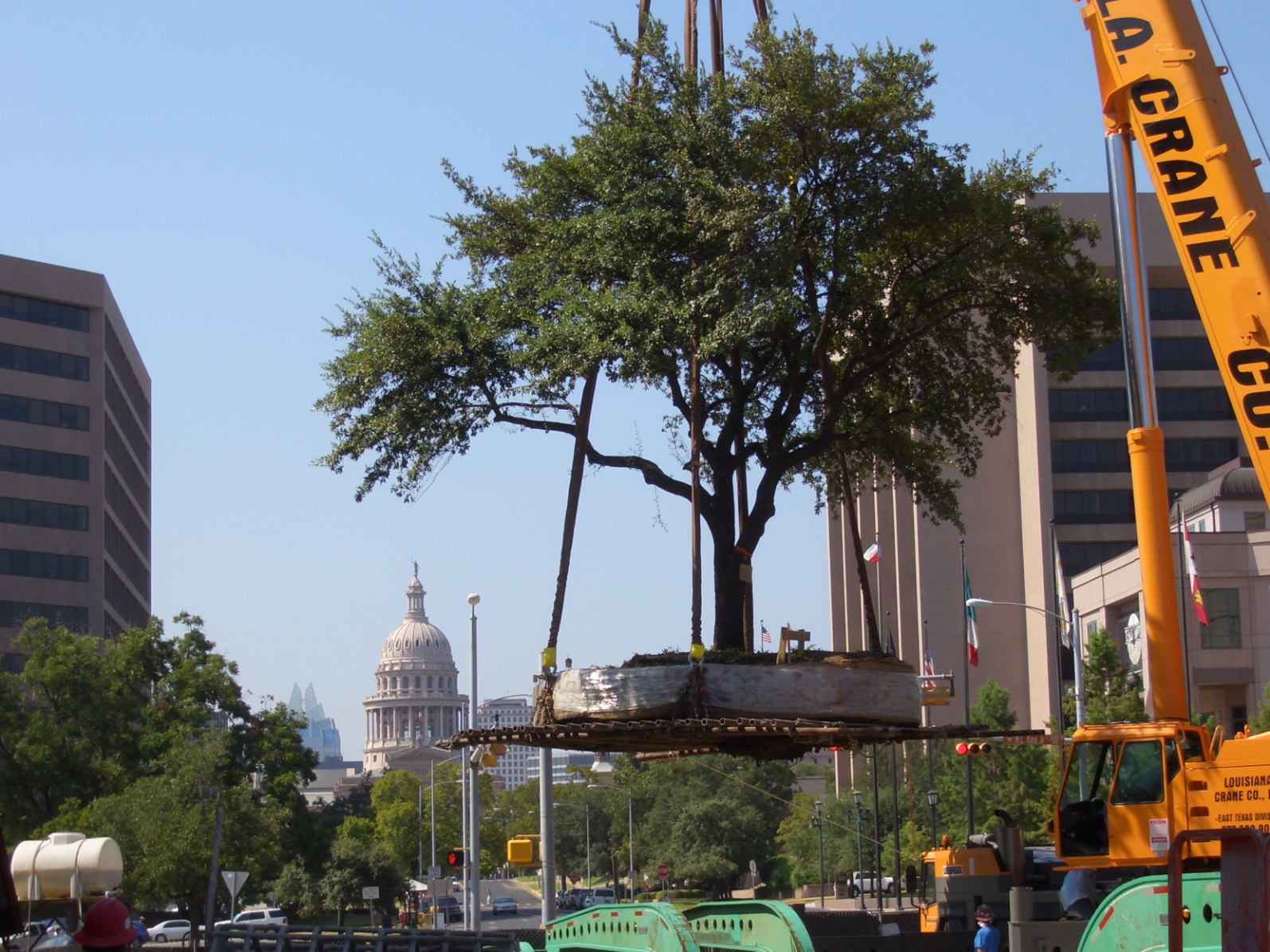 Tree Protection
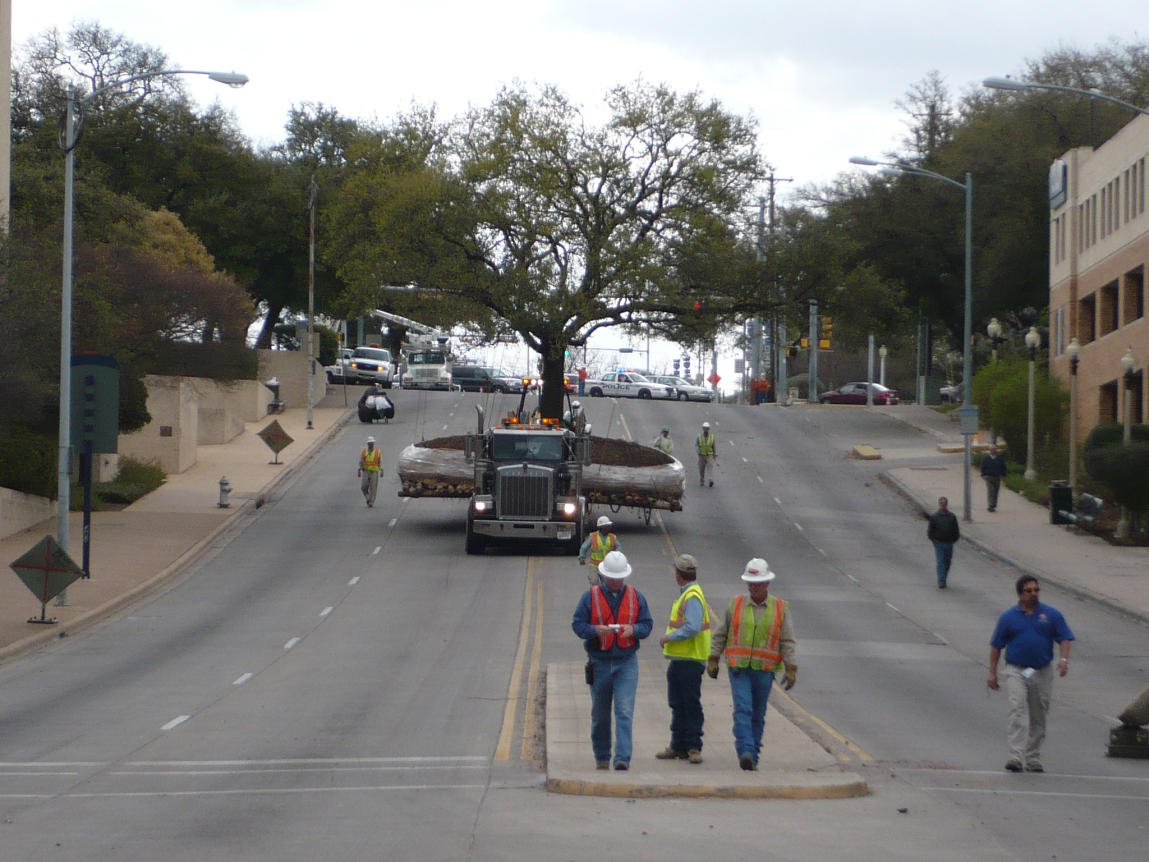 Relocations
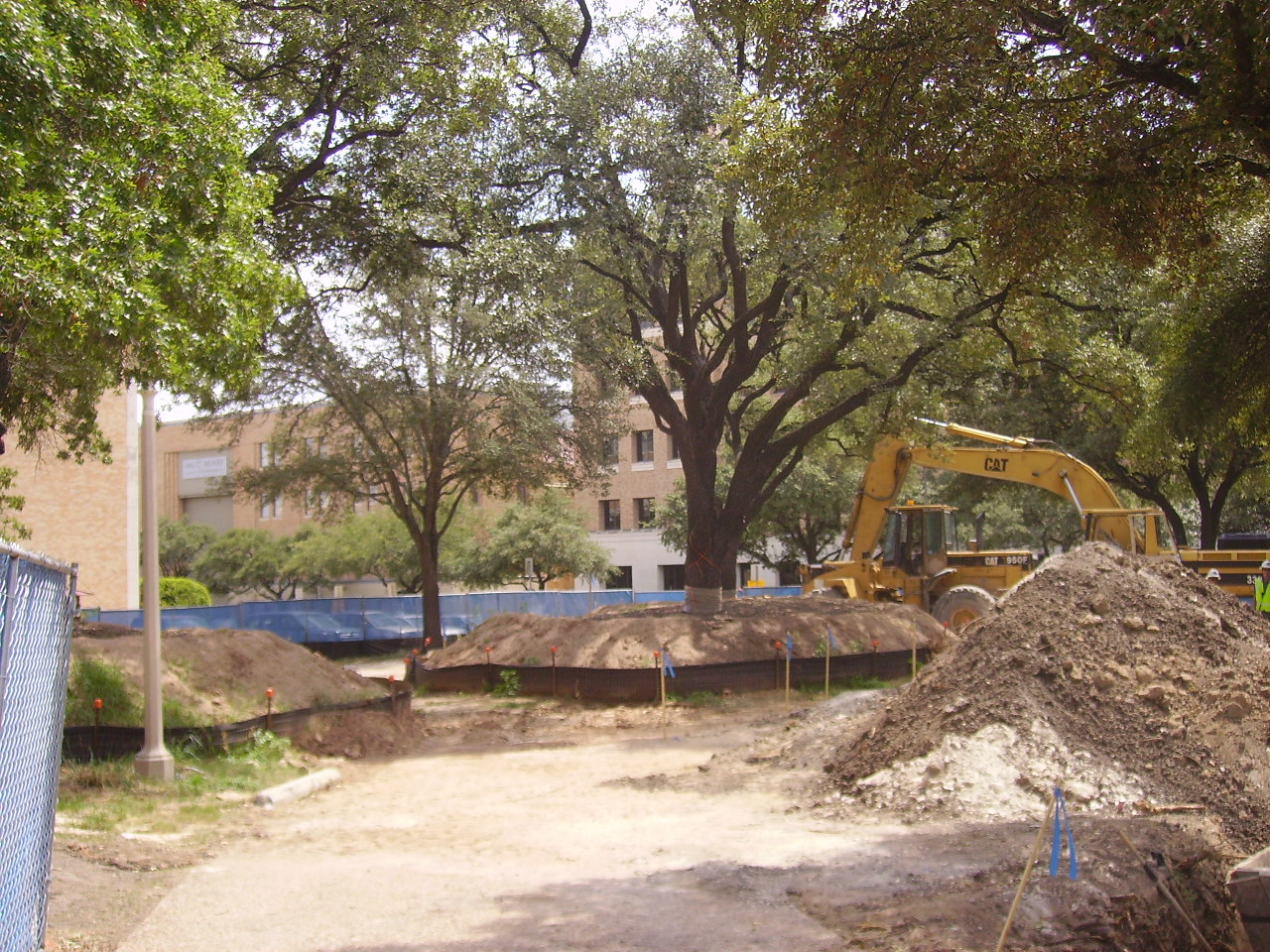 Tree Management
Why Prune?
Eliminate dead, diseased or damaged wood.
Clearance for vehicles, people &views.
Correct structural problems
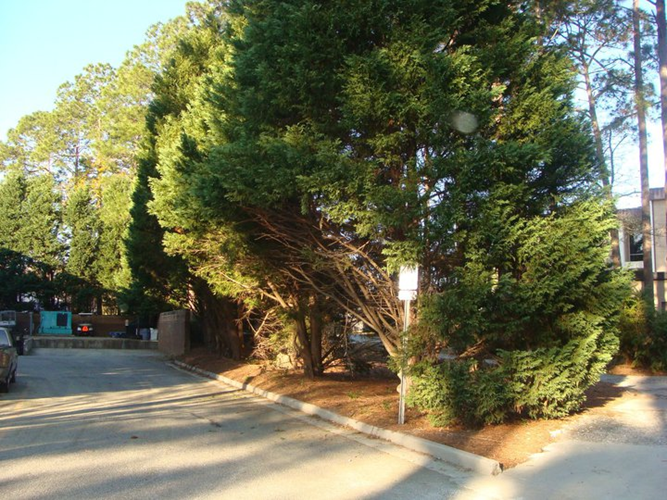 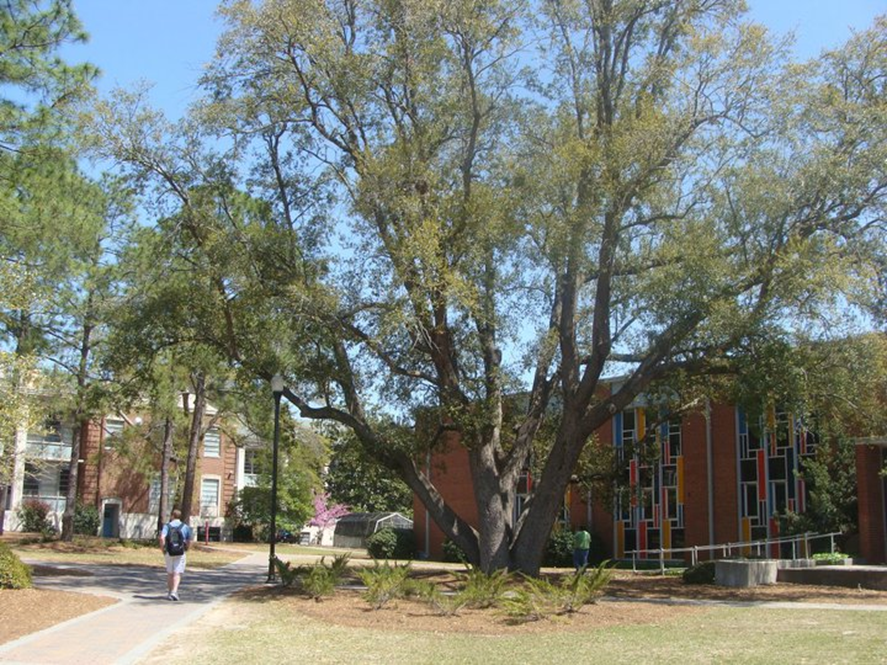 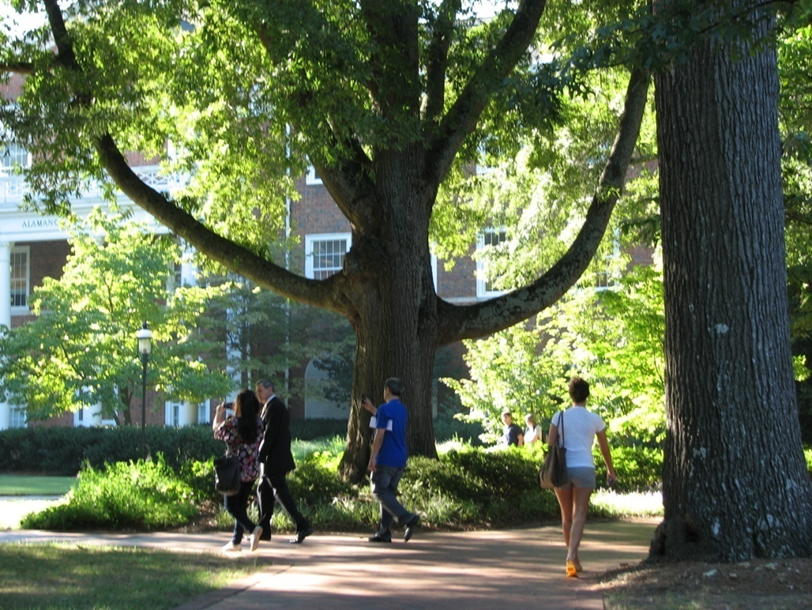 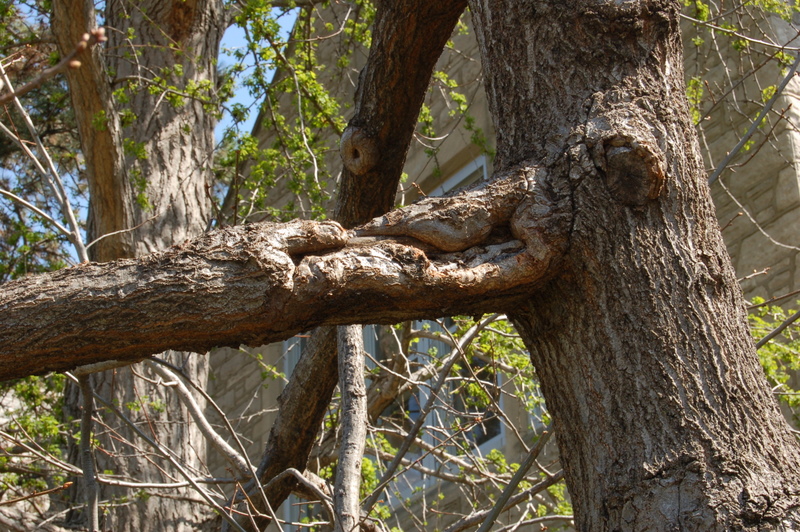 Tree Management
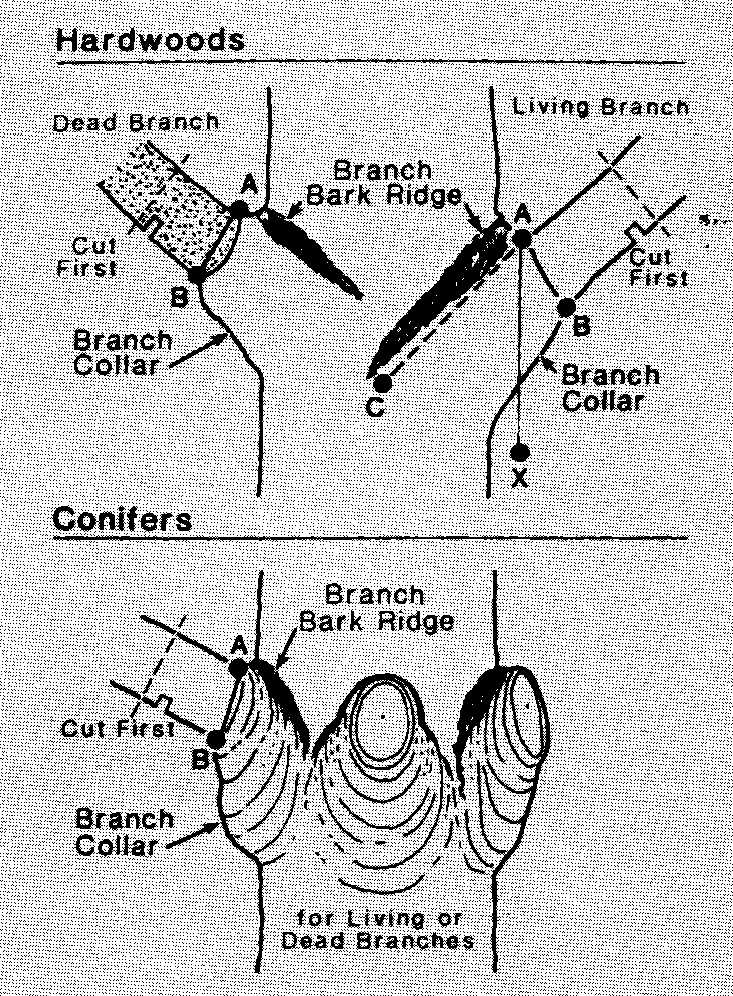 How to Prune?
Flush cut vs. 
	natural target pruning
Tree Management
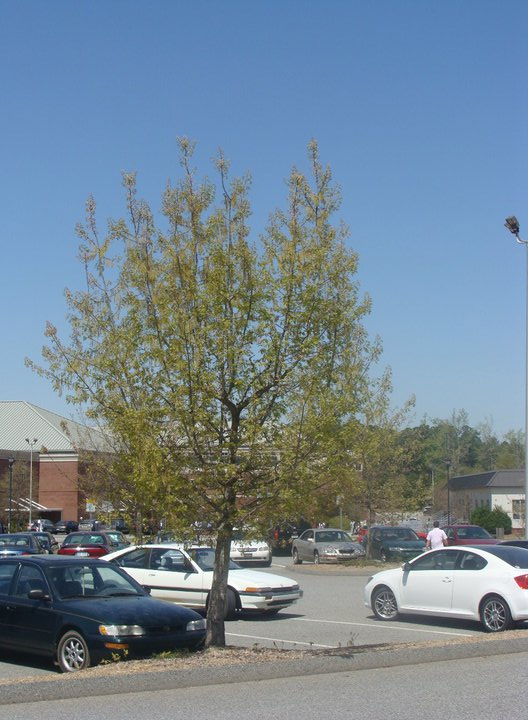 How & What to Prune?
Young trees 2 years
Mid-sized 3-5 years 
Mature trees 5+ years
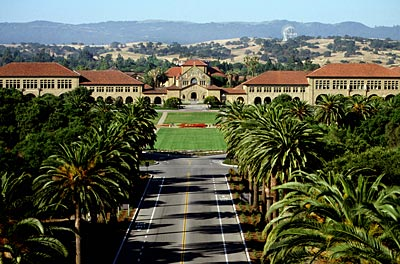 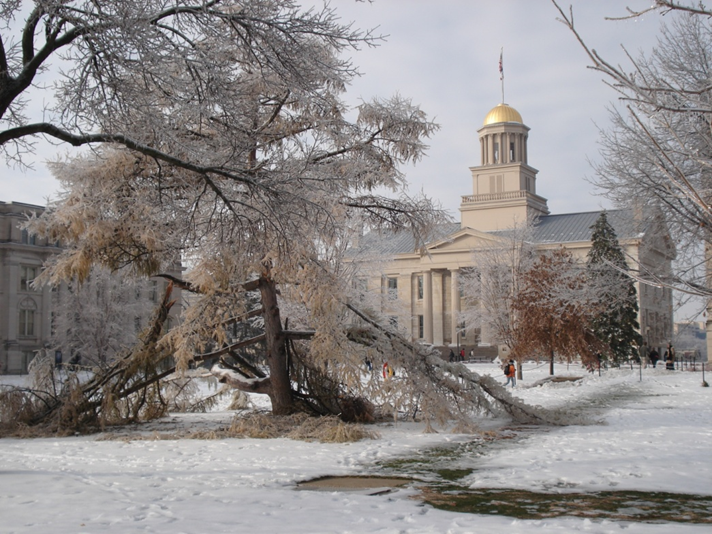 When’s the best time to prune?
Tree Management
Don’t Pollard Trees (generally)
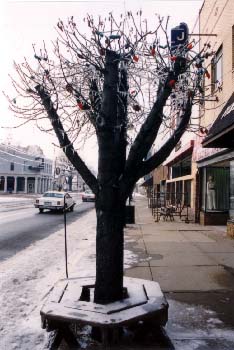 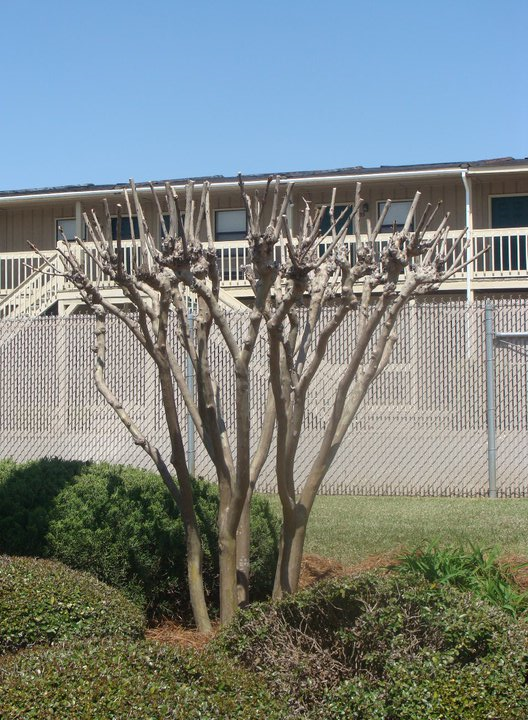 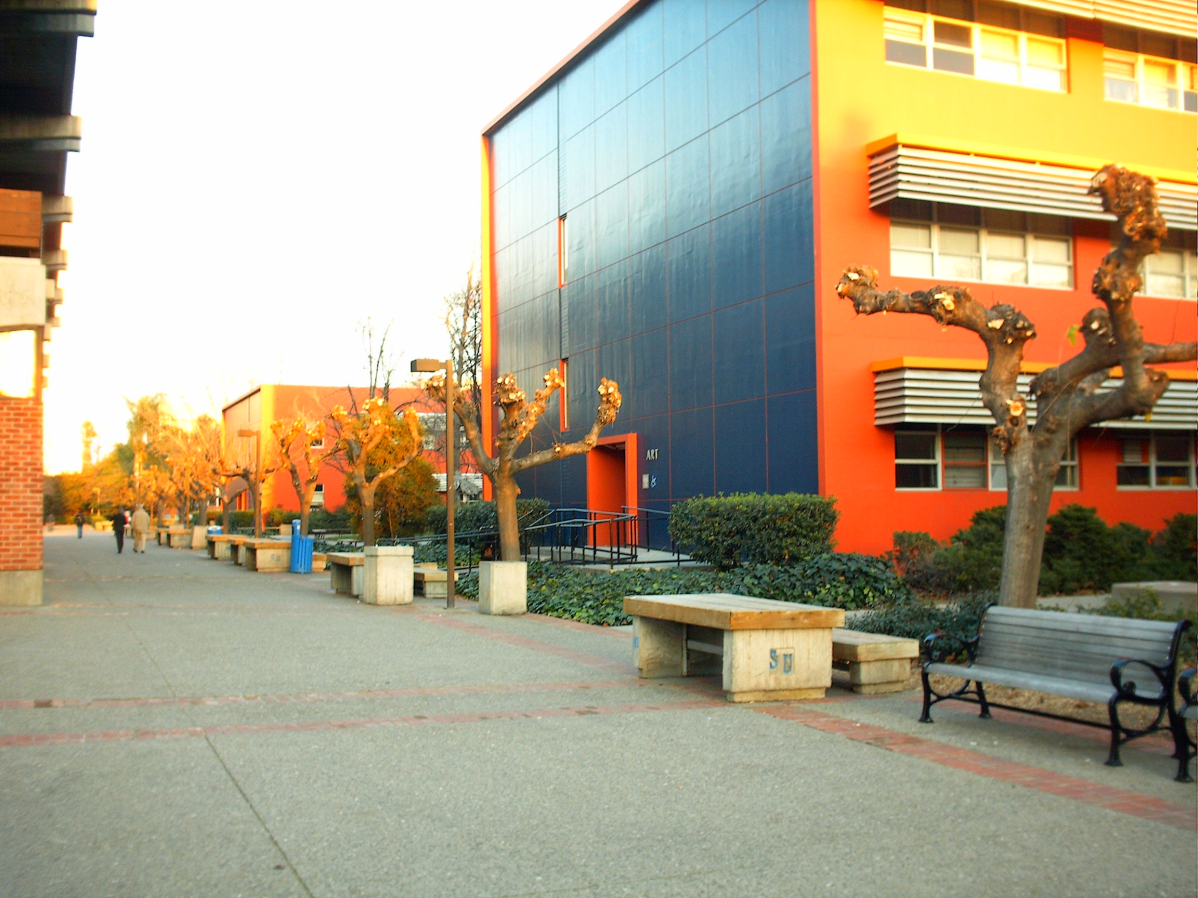 Tree Management
Arborist Staffing
Contract vs. in-house
International Society of Arboriculture
 (ISA) certification
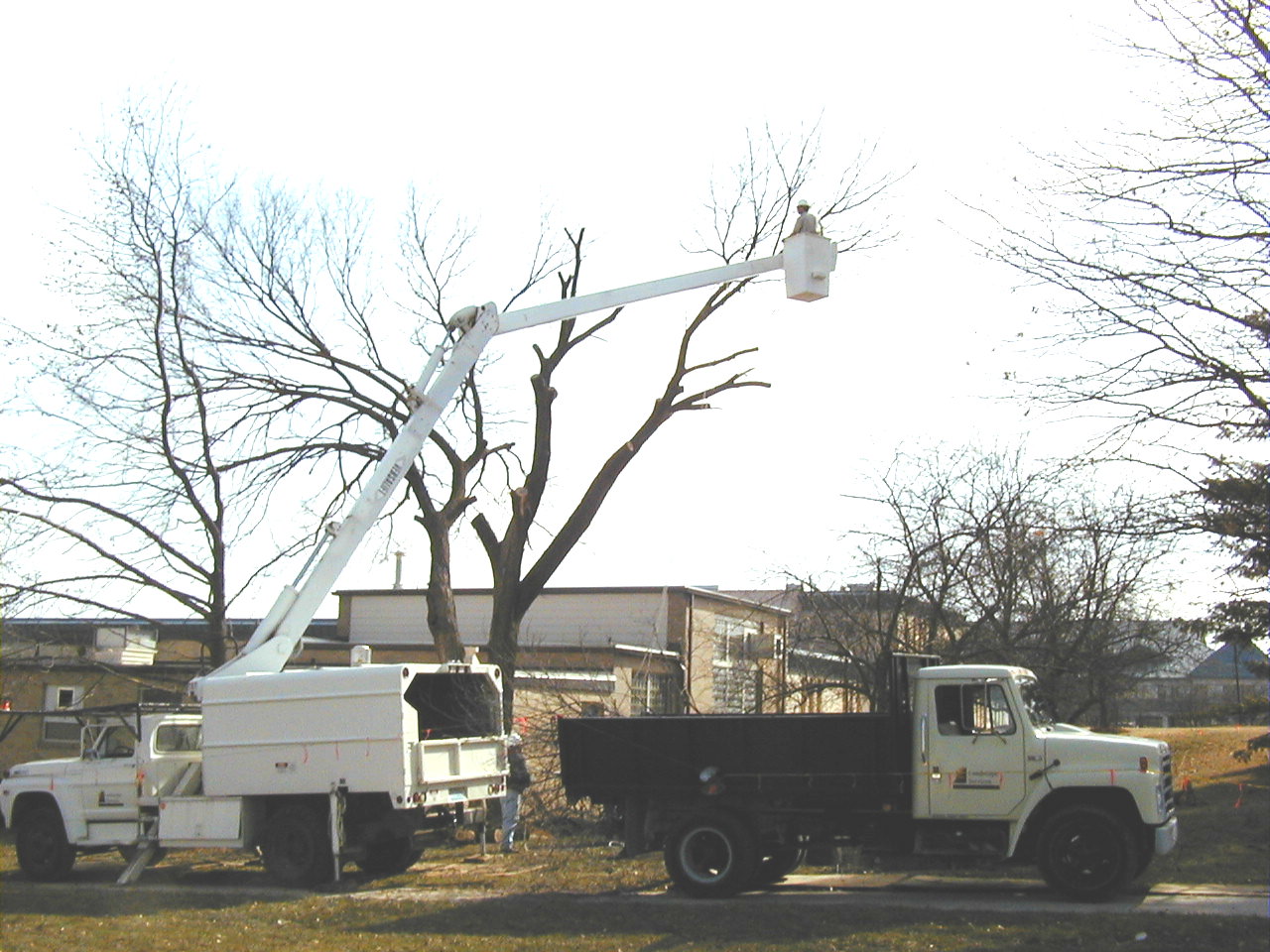 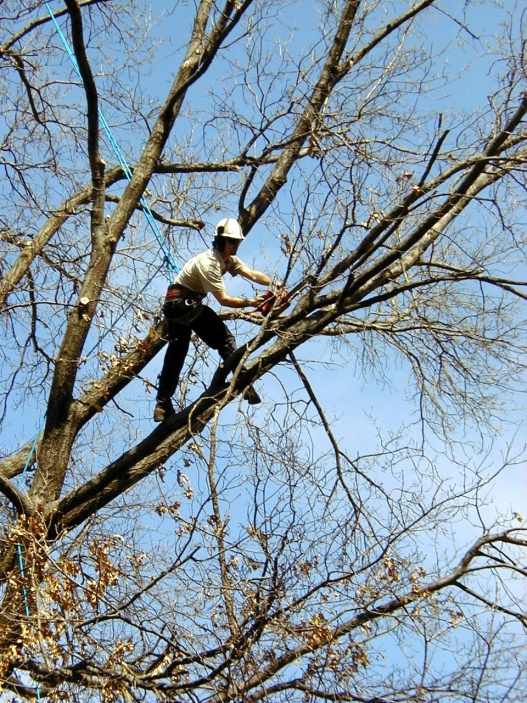 Tree Management
Mulching
Why?
Weed suppression
Moisture infiltration & retention
Soil improvement
Nutrients
Trunk & root protection
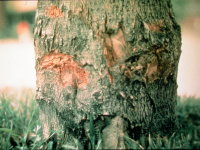 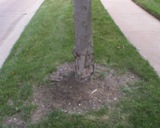 Tree Management
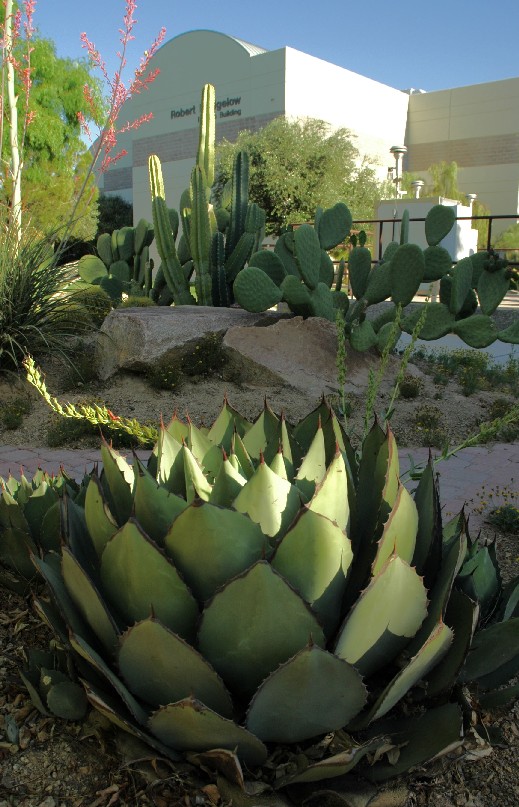 Mulching
Mulch materials
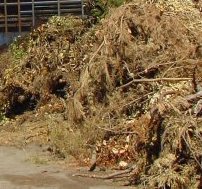 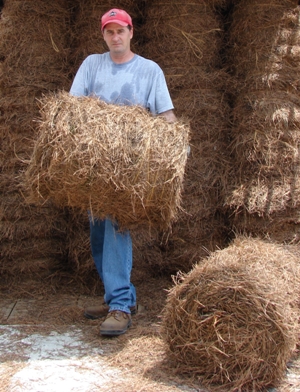 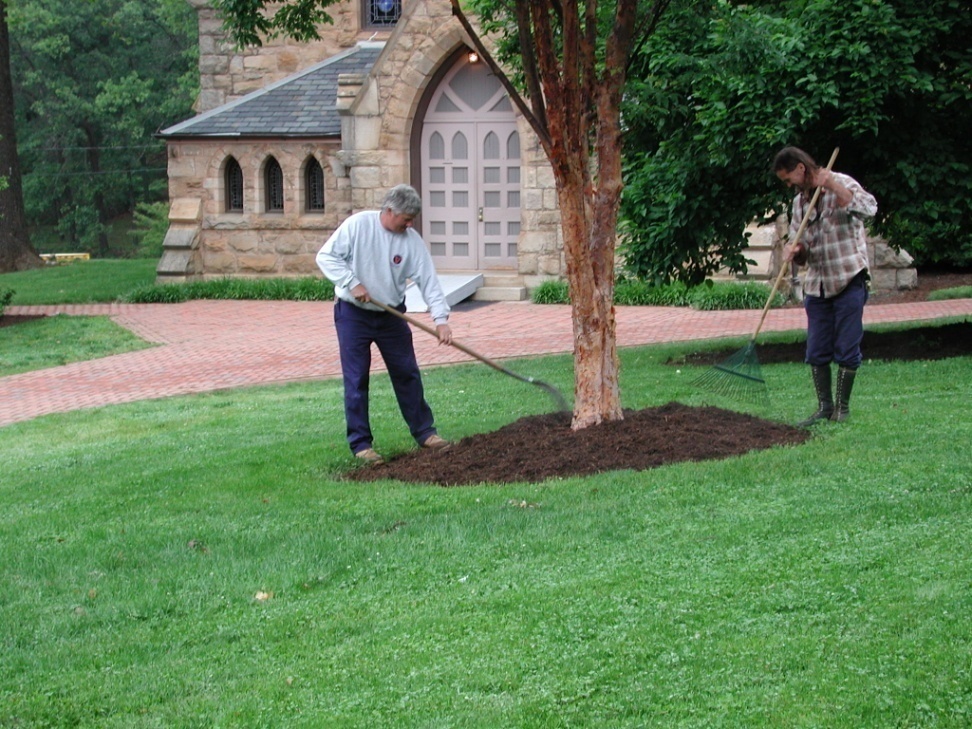 Tree Management
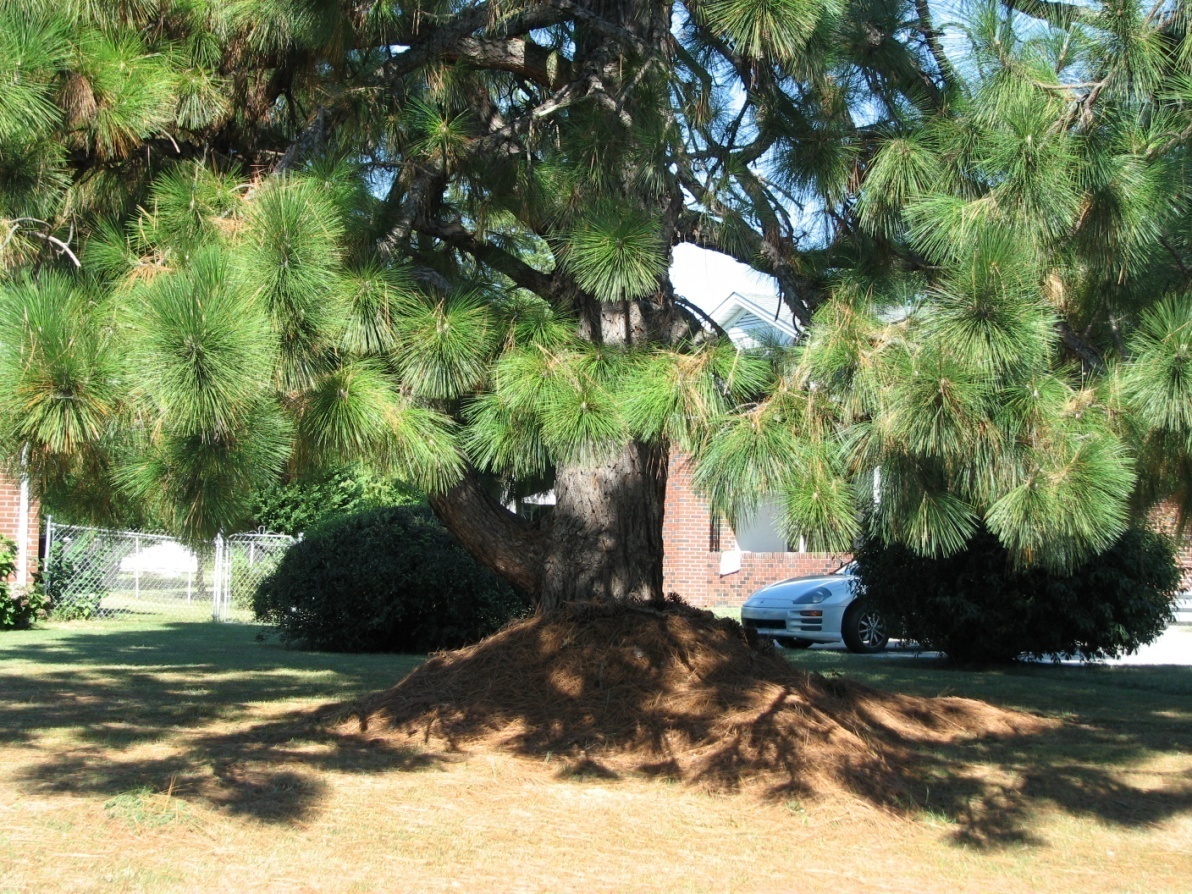 Mulching
How & how much?
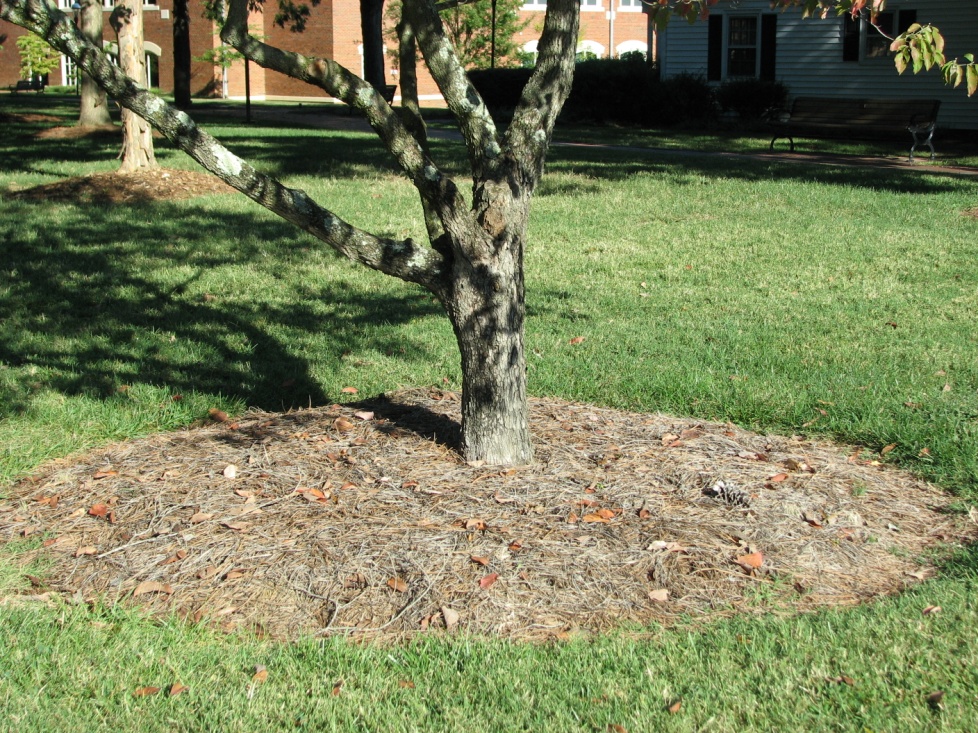 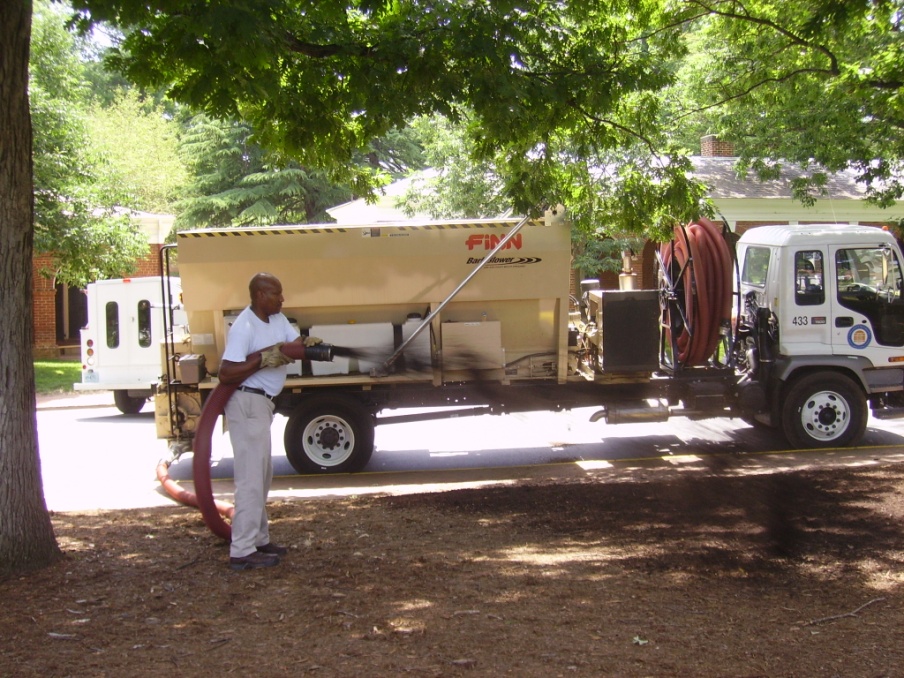 Plans, Programs & Inventories
Tree Campus USA – Arbor Day Foundation
Tree Management Plan
Tree Inventories & Valuation
Tree Replacement Plan
Memorial Trees
Arboretum
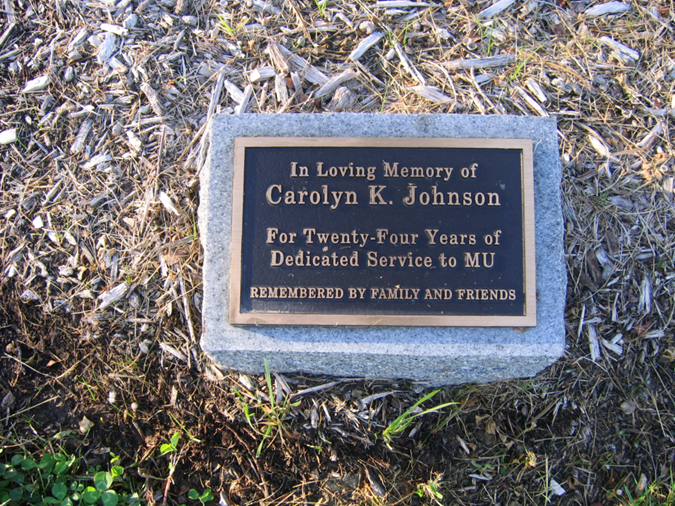 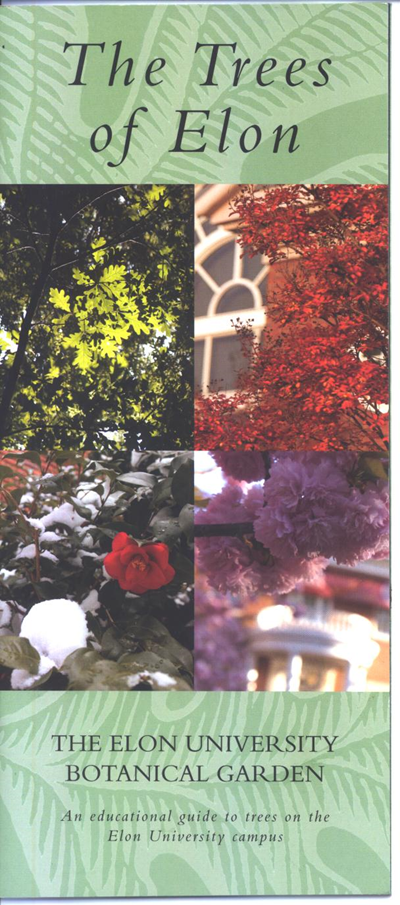 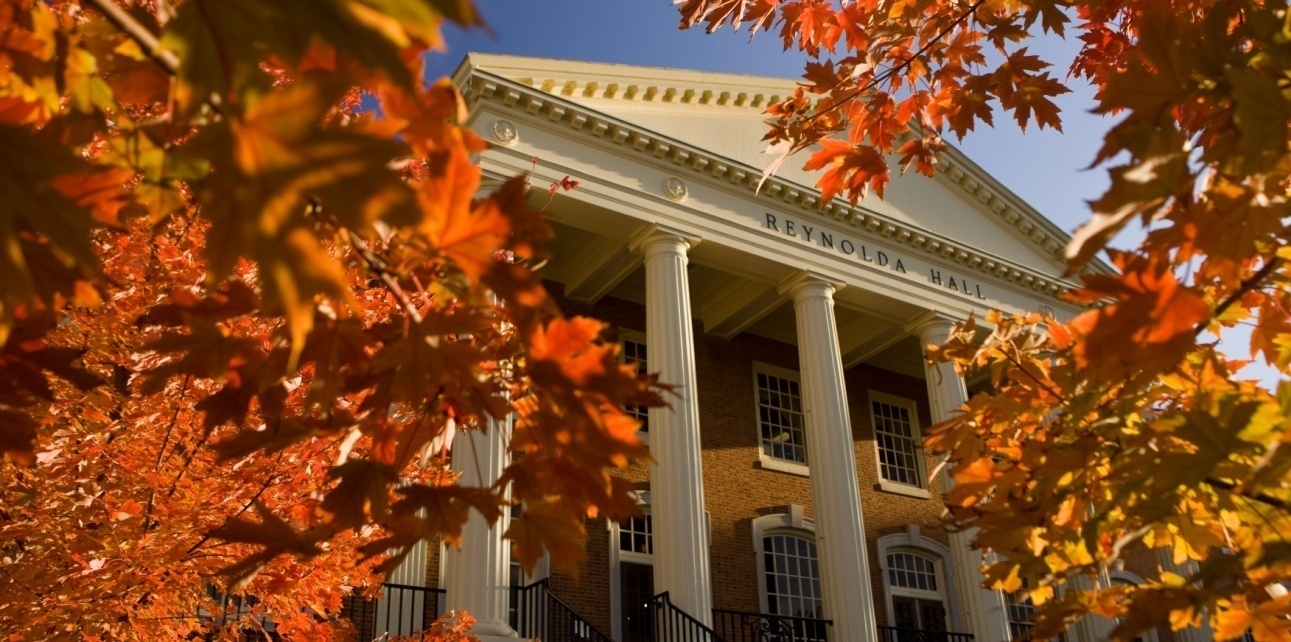 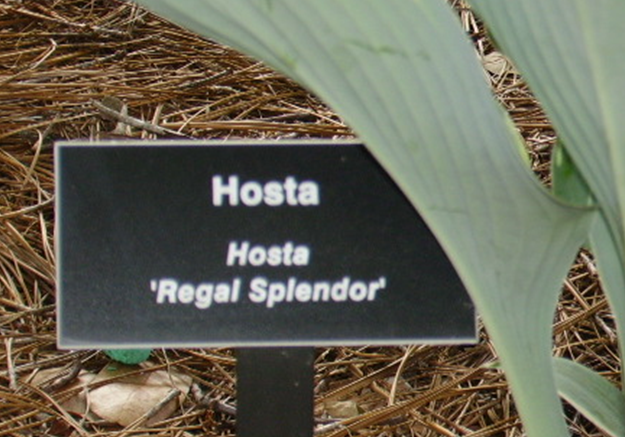 Questions?
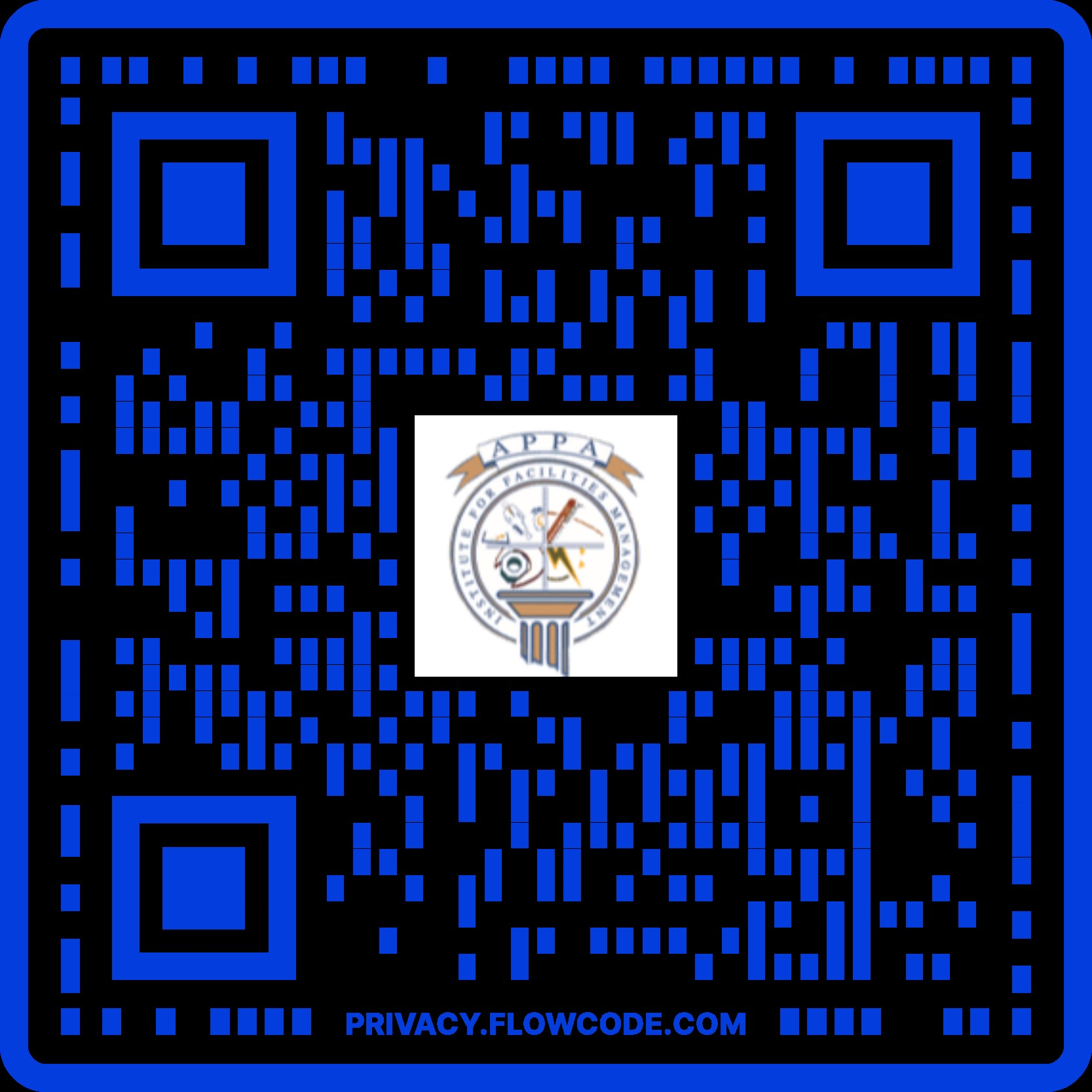 Tom Flood
tflood@udel.edu
University of Delaware
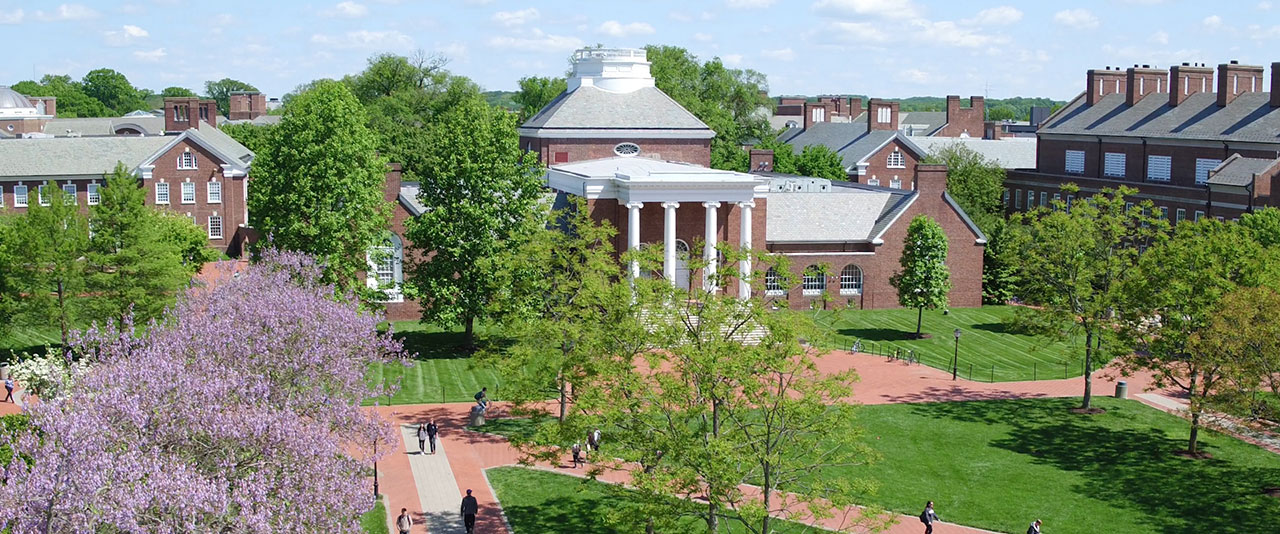